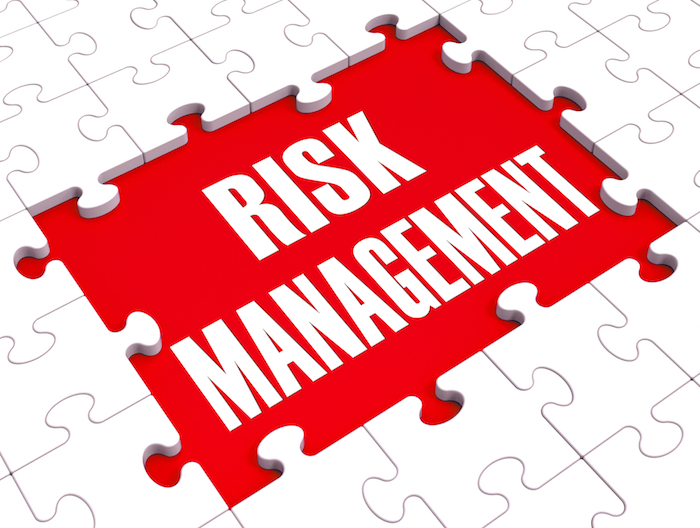 Risk and Safety Management Tools
Key Principle #1
There are 3 major subsystems that must be dealt with to prevent incidents1. Physical2. Managerial3. Behavioral
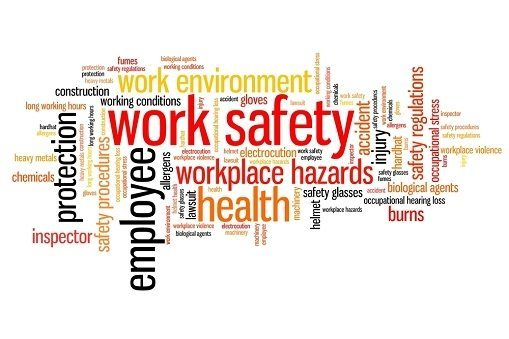 Question….
What are the items (tasks) that you are doing to “manage” safety within your organization?

_______________
_______________
_______________
_______________
_______________
_______________
_______________
_______________
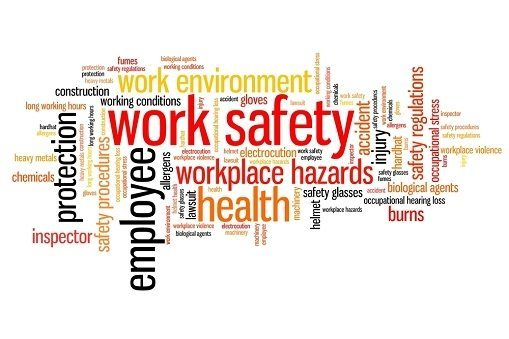 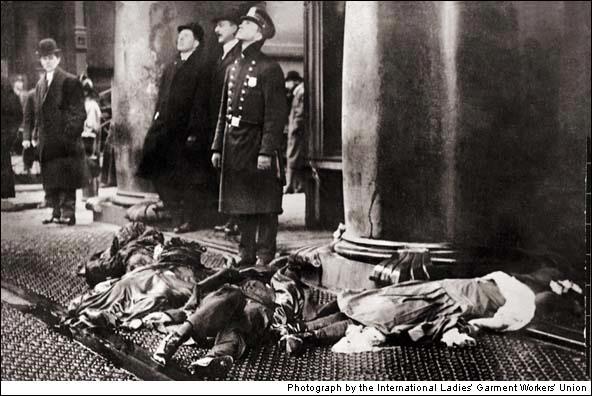 A Brief Historical Look atRisk and Safety Management
History of Safety Management
THE INSPECTION ERA

Concentrated on cleaning up the hazardous conditions

Somewhat successful results
1911 (21,000 workplace deaths)
1933 (14,500 workplace deaths)
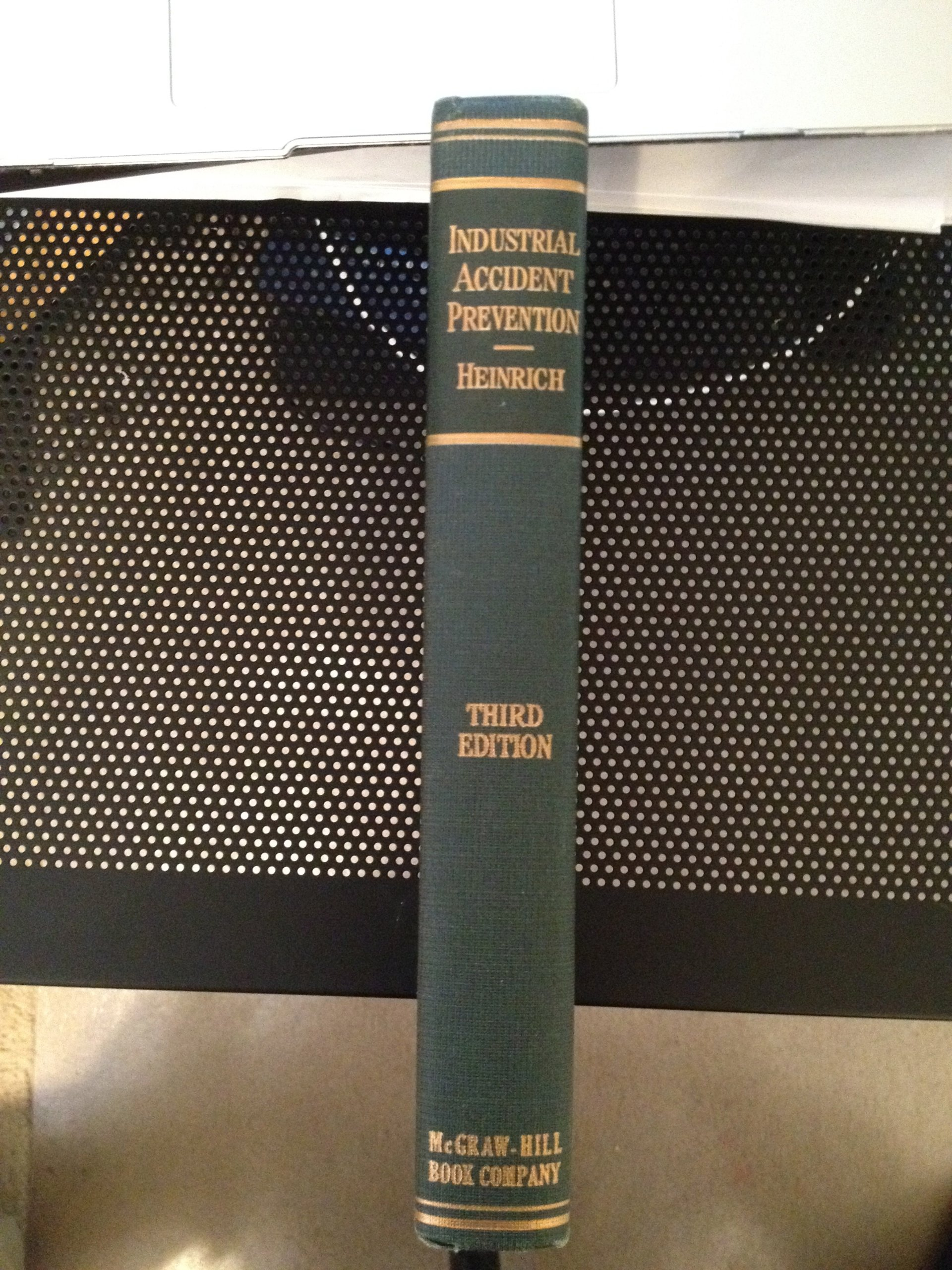 THE INSPECTION ERA
W.H. Heinrich published Industrial Accident Prevention (1931)

Still the foundation that most “safety programs” are based on today!
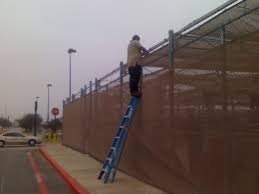 THEN CAME THE UNSAFE ACT AND CONDITION ERA
Heinrich suggested that many incidents are caused by people not hazards

Concentrated on:
cleaning up unsafe conditions

and training workers to make them safe
INDUSTRIAL HYGIENE and NOISE ERAʻs
In the 30ʻs, 40ʻs and 50ʻs occupational diseases and work related hearing loss became a factor. 

Now we had to concentrate on:

unsafe conditions
unsafe behavior
unsafe environmental conditions
noise
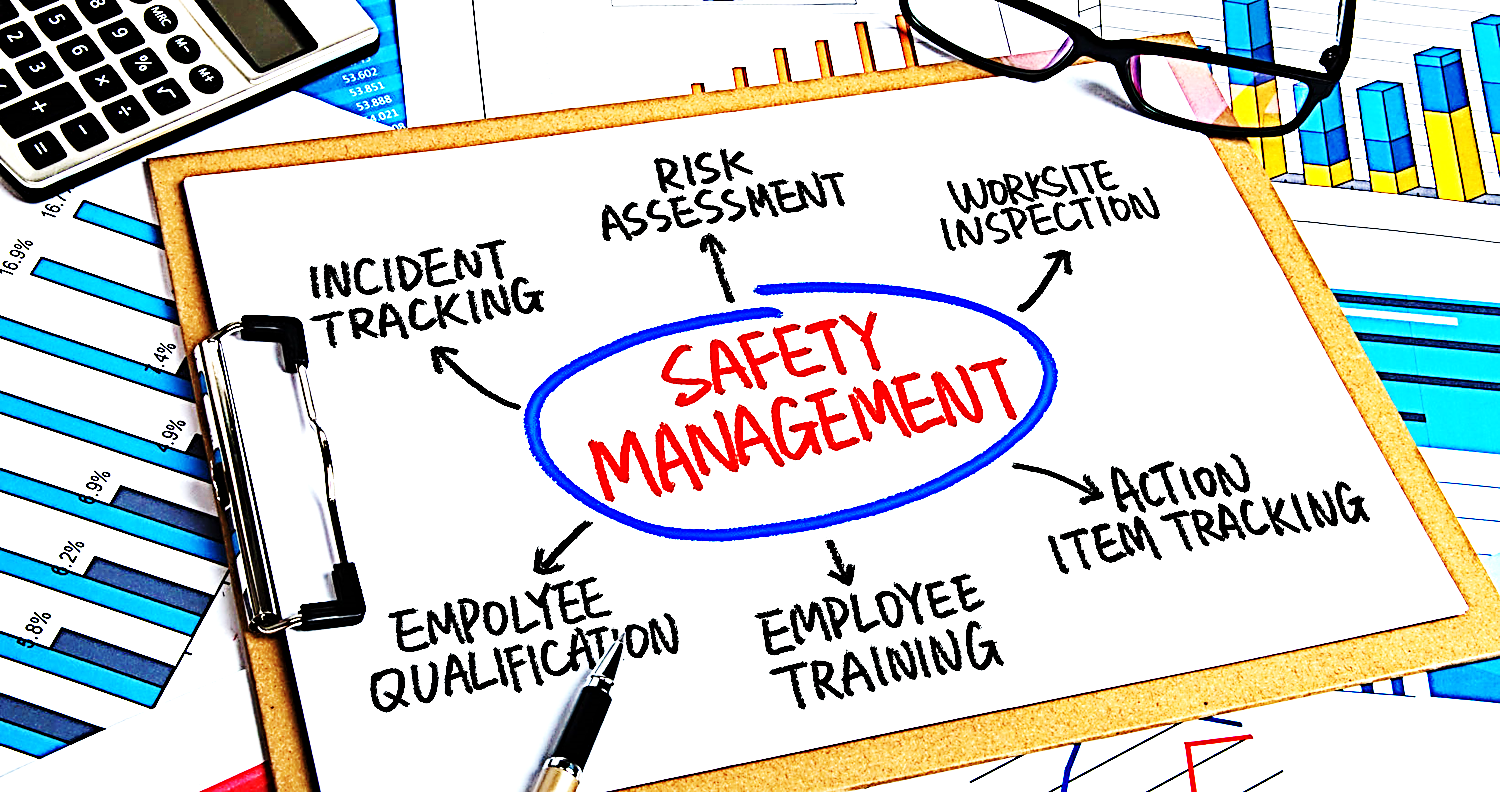 SAFETY MANAGEMENT ERA
In the late 50ʻs and 1960’s the idea of Safety “Management” was born
 
Set policies, clarified authorities, defined responsibilities

Used the same management tools as other disciplines:
Statistics, charts, sampling, human factors engineering, etc.
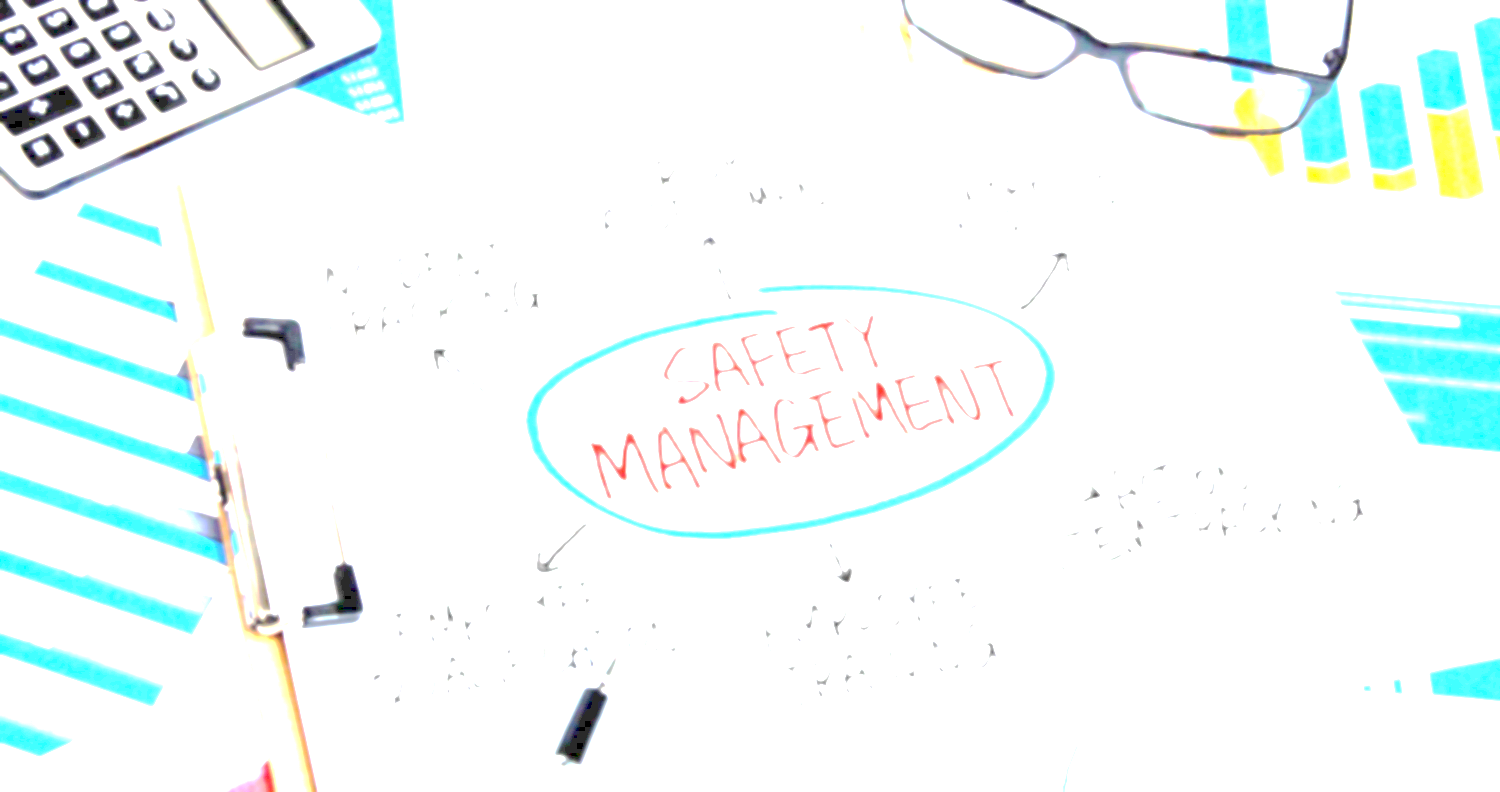 SAFETY MANAGEMENT ERA (cont)
Frequency dropped
1931- 15.12
1961- 5.99

Severity dropped
1931- 1,590
1961- 665
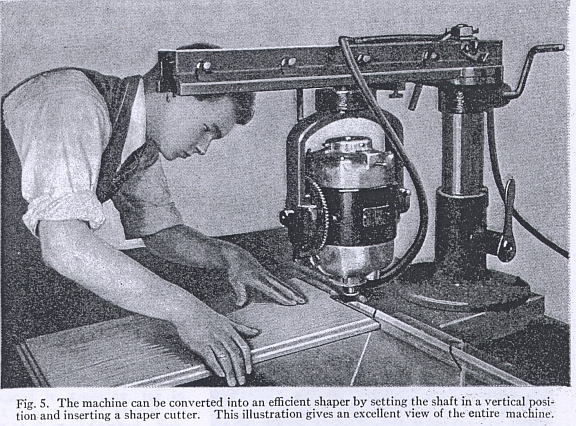 SAFETY MANAGEMENT ERA (cont)
Midway through this era we were on the threshold of a new era called….

The Psychology of Safety Management

Then guess what happened in 1970…..
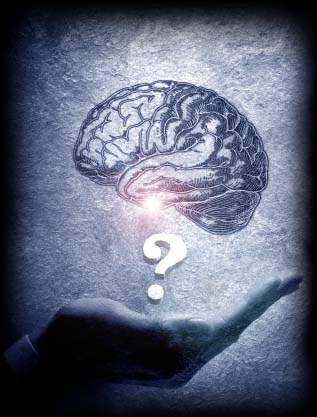 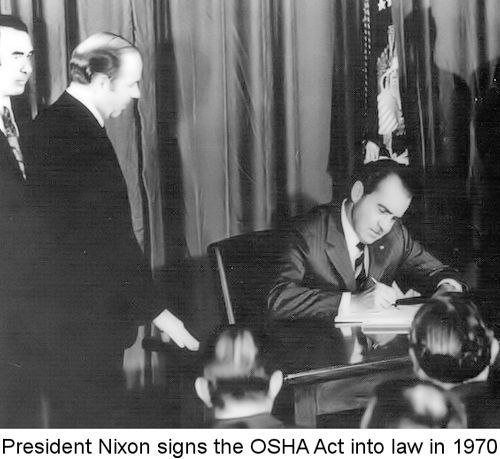 THE OSHA ERA
In 1970 OSHA placed the primary focus back on physical conditions

Emphasized the “physical” 

Deemphasized the:
 “managerial” 
 “behavioral”
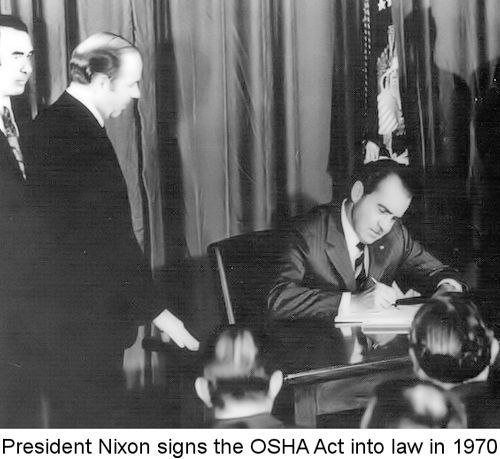 Sounds like THE INSPECTION era doesn’t it?
Question: Where do YOU think we should be today?
Answer: You should have no “safety program”, no “safety director”, no “safety training”, no “safety incentives”, no “safety committee”, and so on…
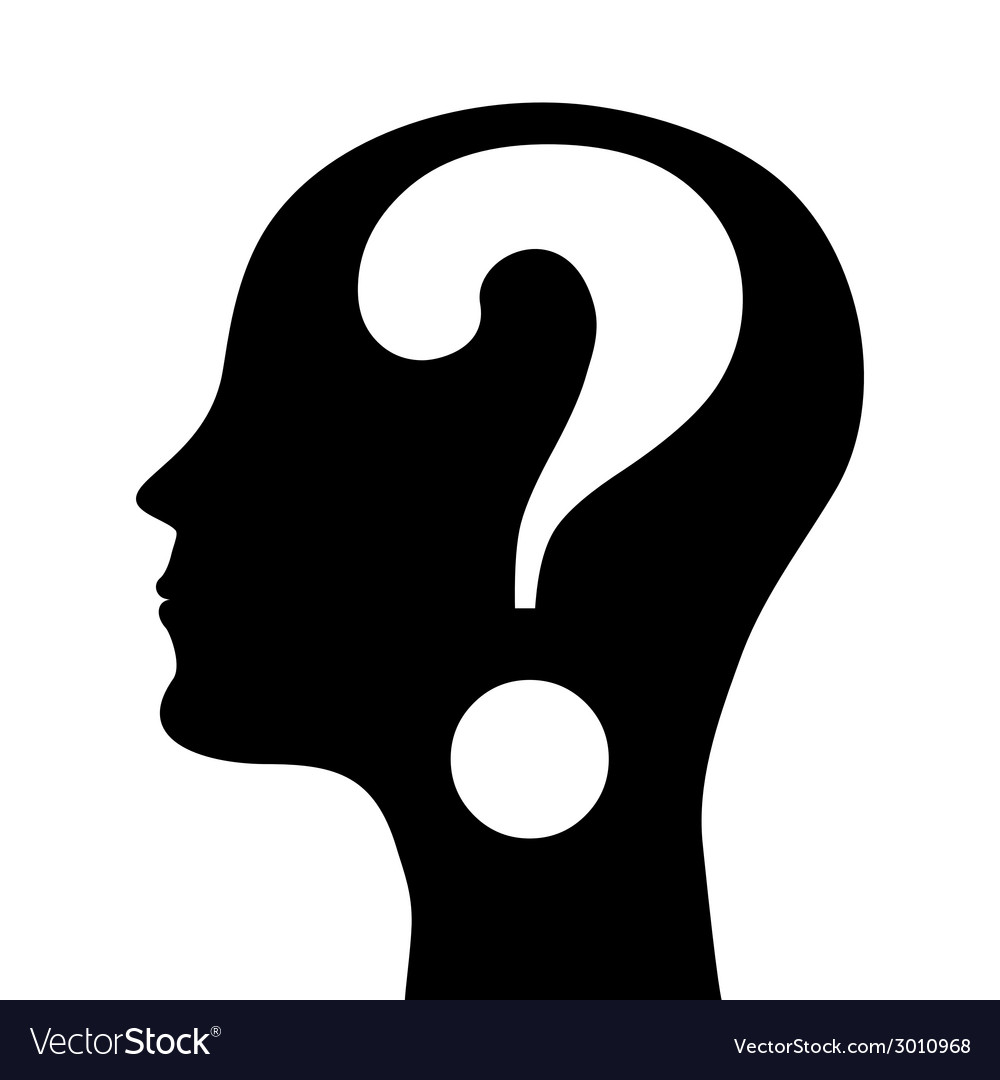 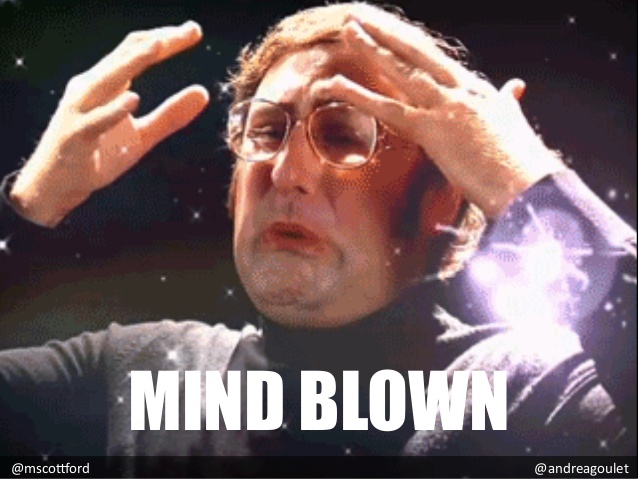 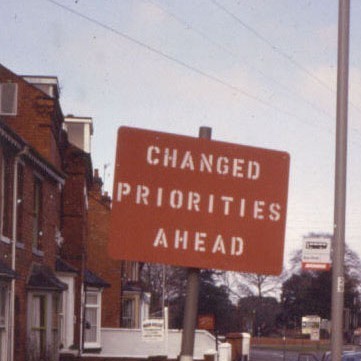 Huh?!? No Safety…
Instead of separating “safety” from the rest of the operations it should be integrated into every aspect!

DO NOT make safety a “priority” because priorities change

Safety must be a value, or when push comes to shove it will lose!
Example: Values vs. Priorities
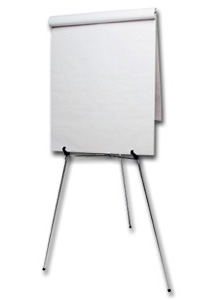 What are your priorities in the morning? 

_______________
_______________
_______________
_______________
_______________
_______________
_______________
_______________
What are your priorities in the morning   …if you wake up 30 min late?
_______________
_______________
_______________
_______________
_______________
_______________
_______________
_______________
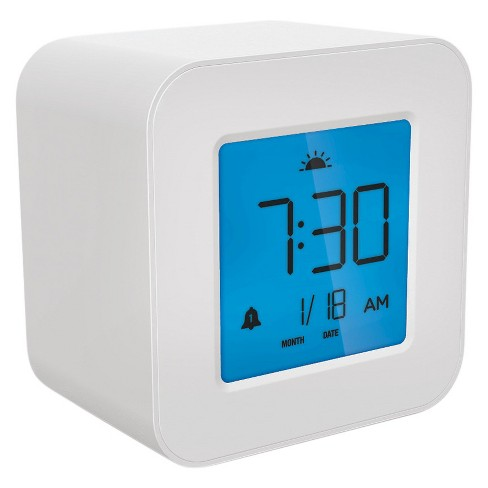 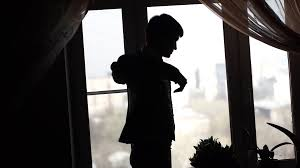 Out of Those “Priorities” Which One Was Always Constant?
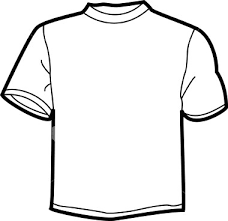 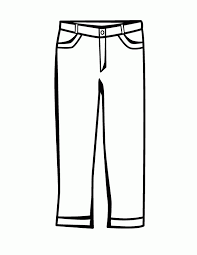 YOU GOT DRESSED!
Welcome to…..THE MODERN RISK and SAFETY ERA
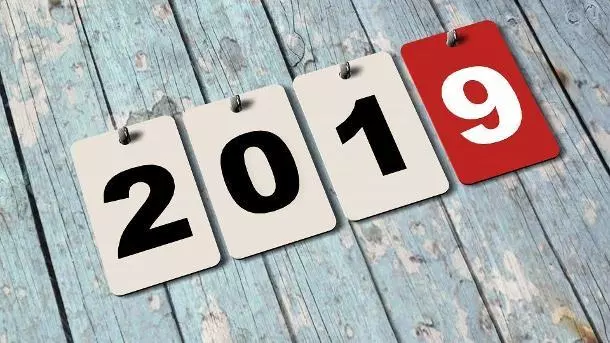 Uses modern business management tools

Goal setting

Auditing 

Performance measurement

Behavior management
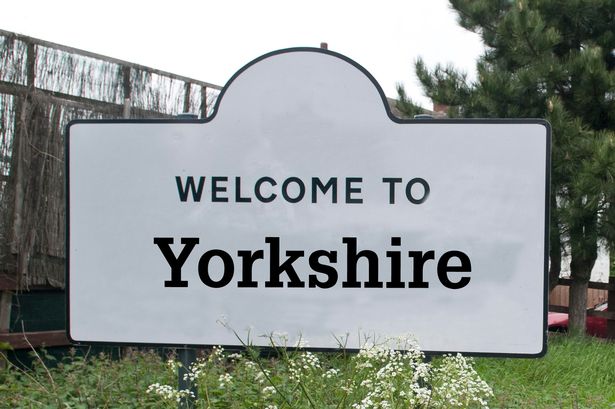 THE MODERN RISK and SAFETY ERA
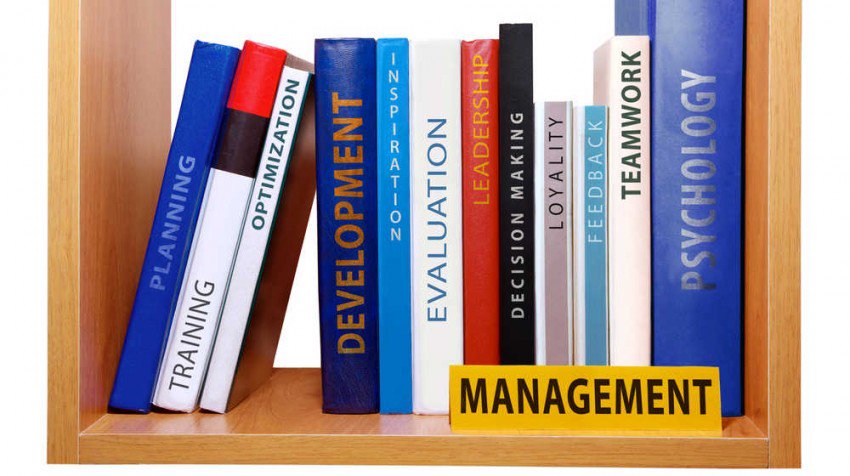 Management Direction?
Consider the differences in how your organization handles scheduling, attendance, and so on…
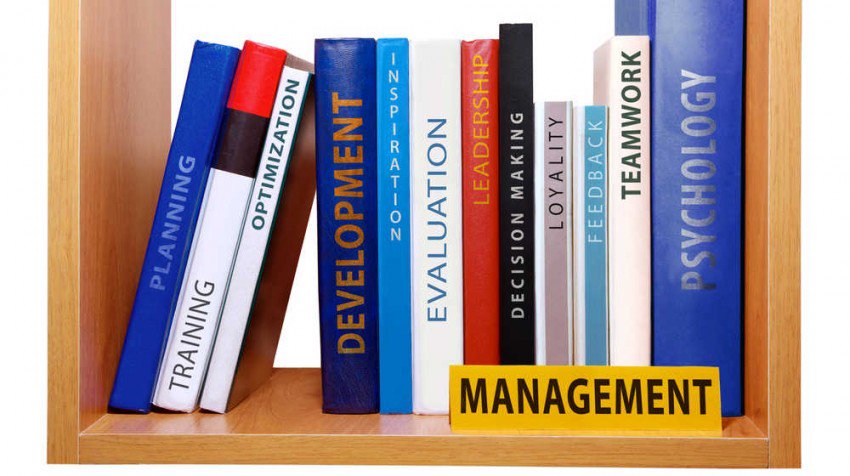 Management Direction?
When management wants something done they tell someone to do it and they expect it to be done!
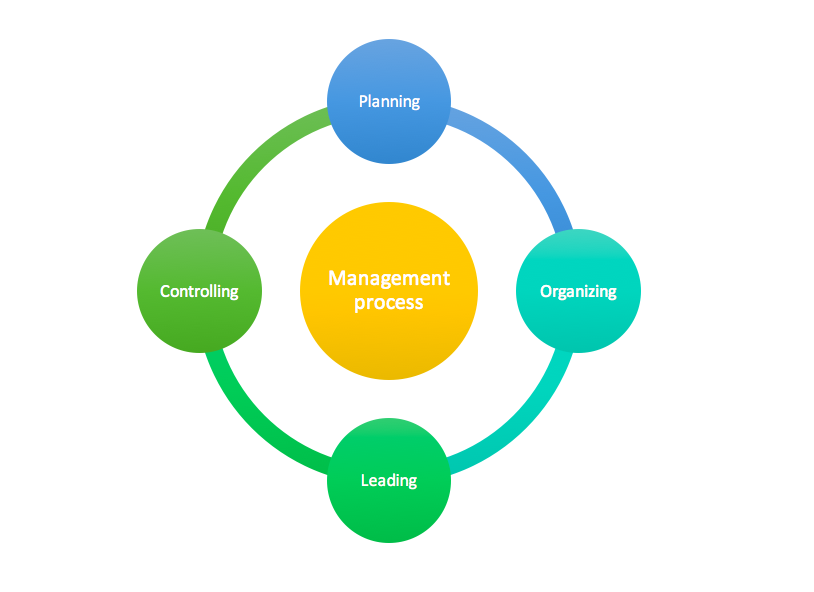 Plan, Organize, Lead, Control!
Management Direction? (Cont)
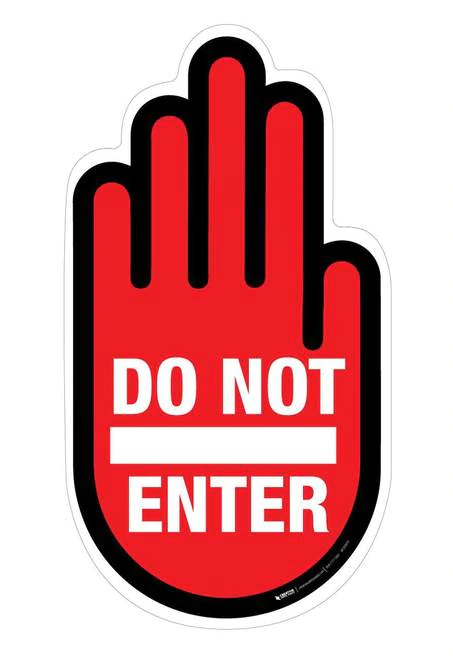 For safety we use:
Committees 
Posters
Literature
Contests
Gimmicks, (i.e. bingo)
Plus many more that we would not even consider to use for any other business process
Get your work done  bingo?
Show up on time bingo?
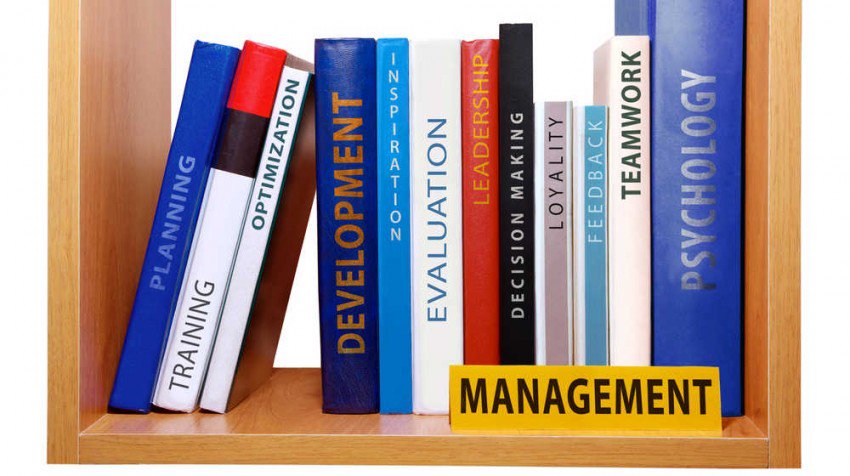 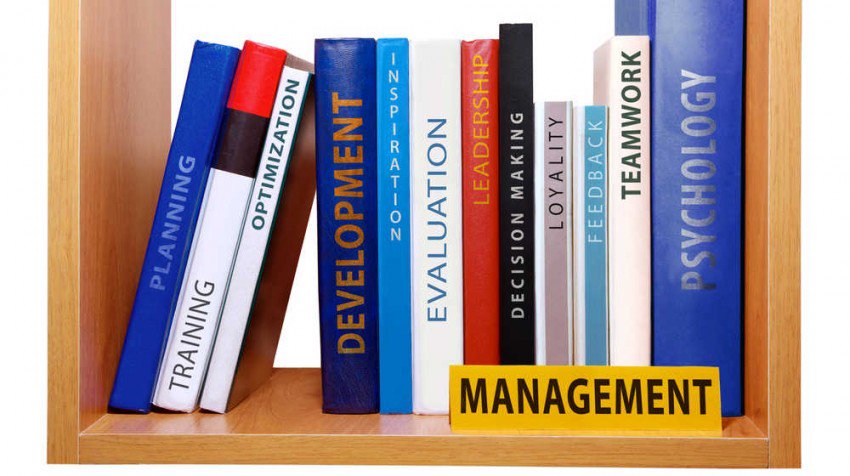 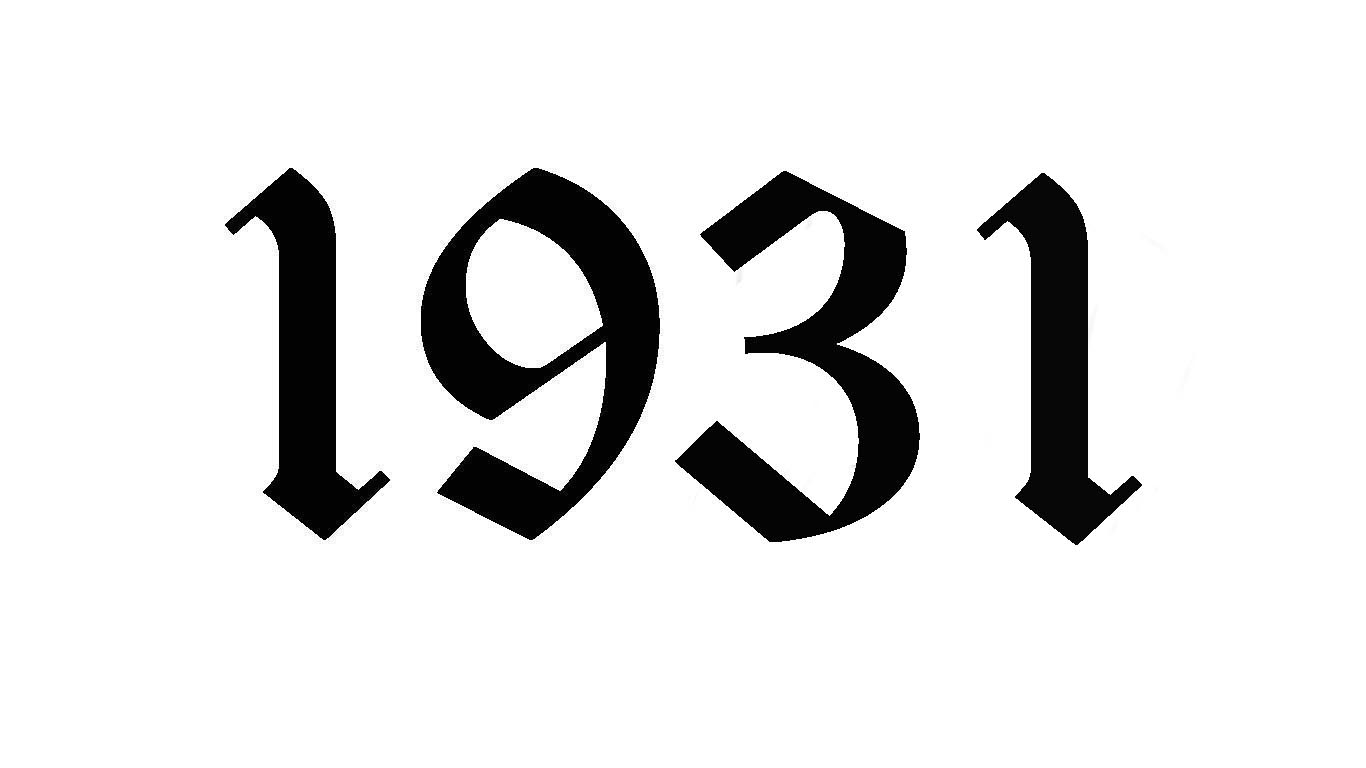 Safety Management
Key Principle #2
Safety should be managed like any other organizational function. Management should direct the safety effort by setting achievable goals, by planning, organizing, leading and controlling until those goals are achieved.
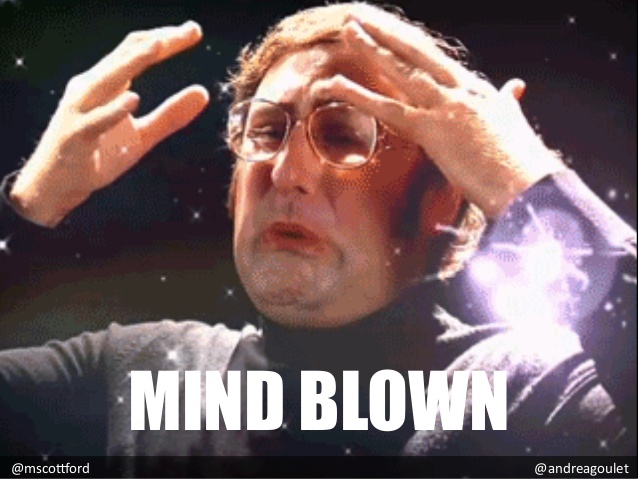 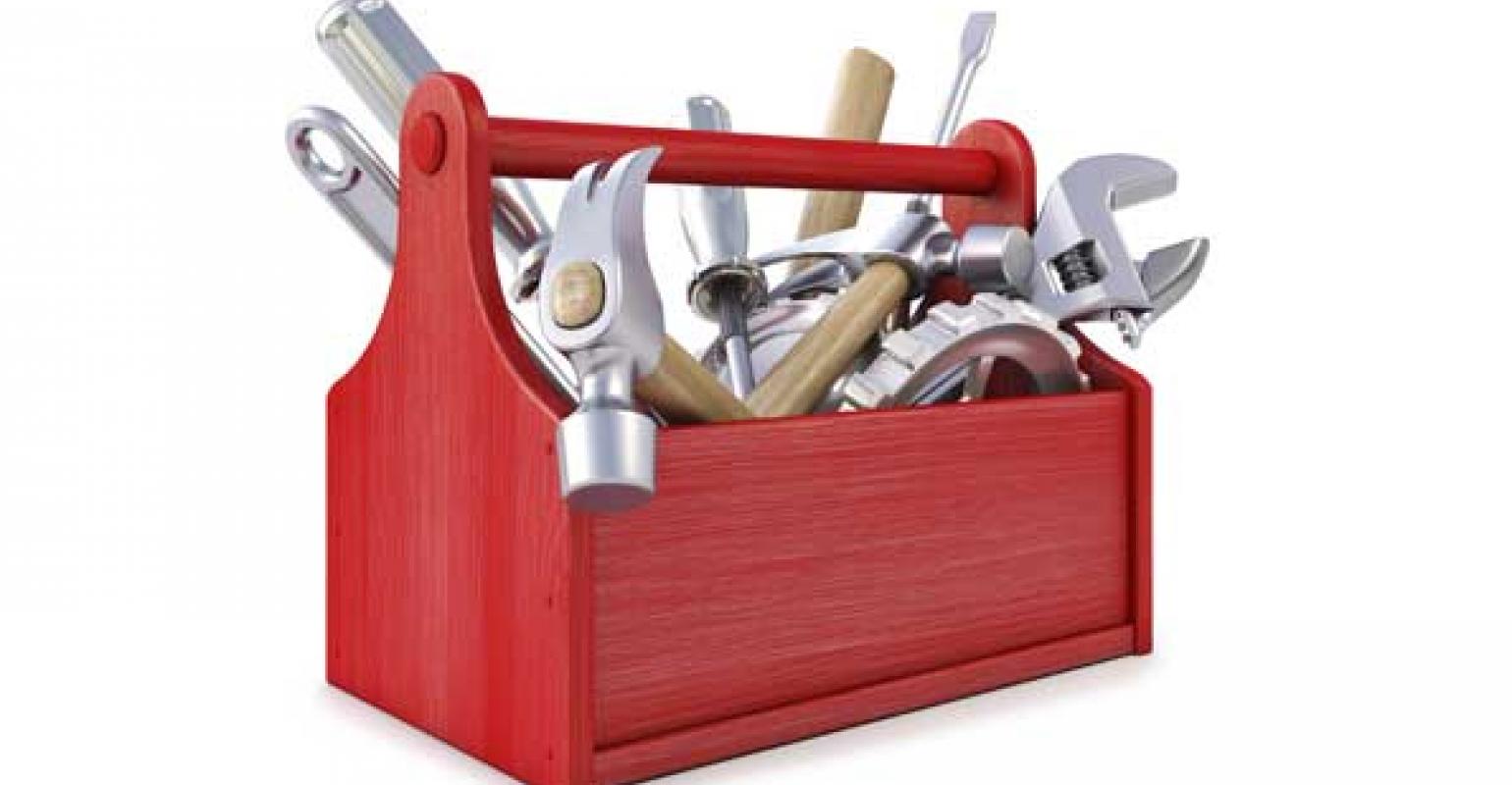 Tools to Address Physical Hazards (Safety Inspections)
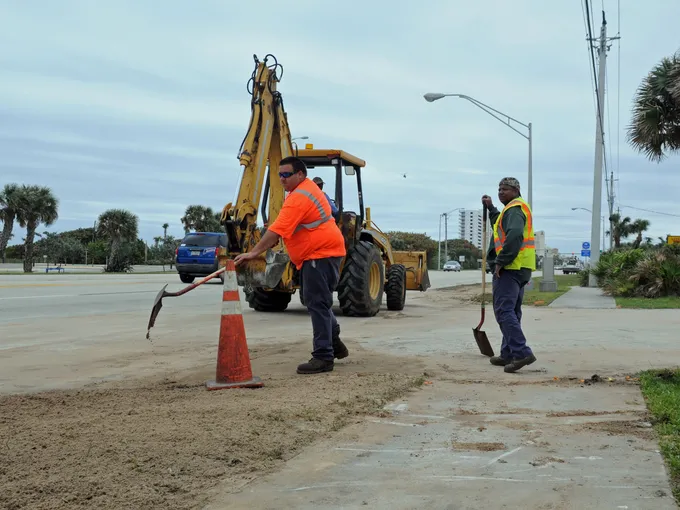 Remember we must address all3 major subsystems
Physical
Managerial
Behavioral
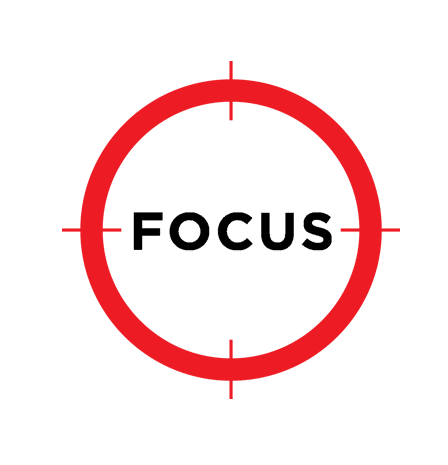 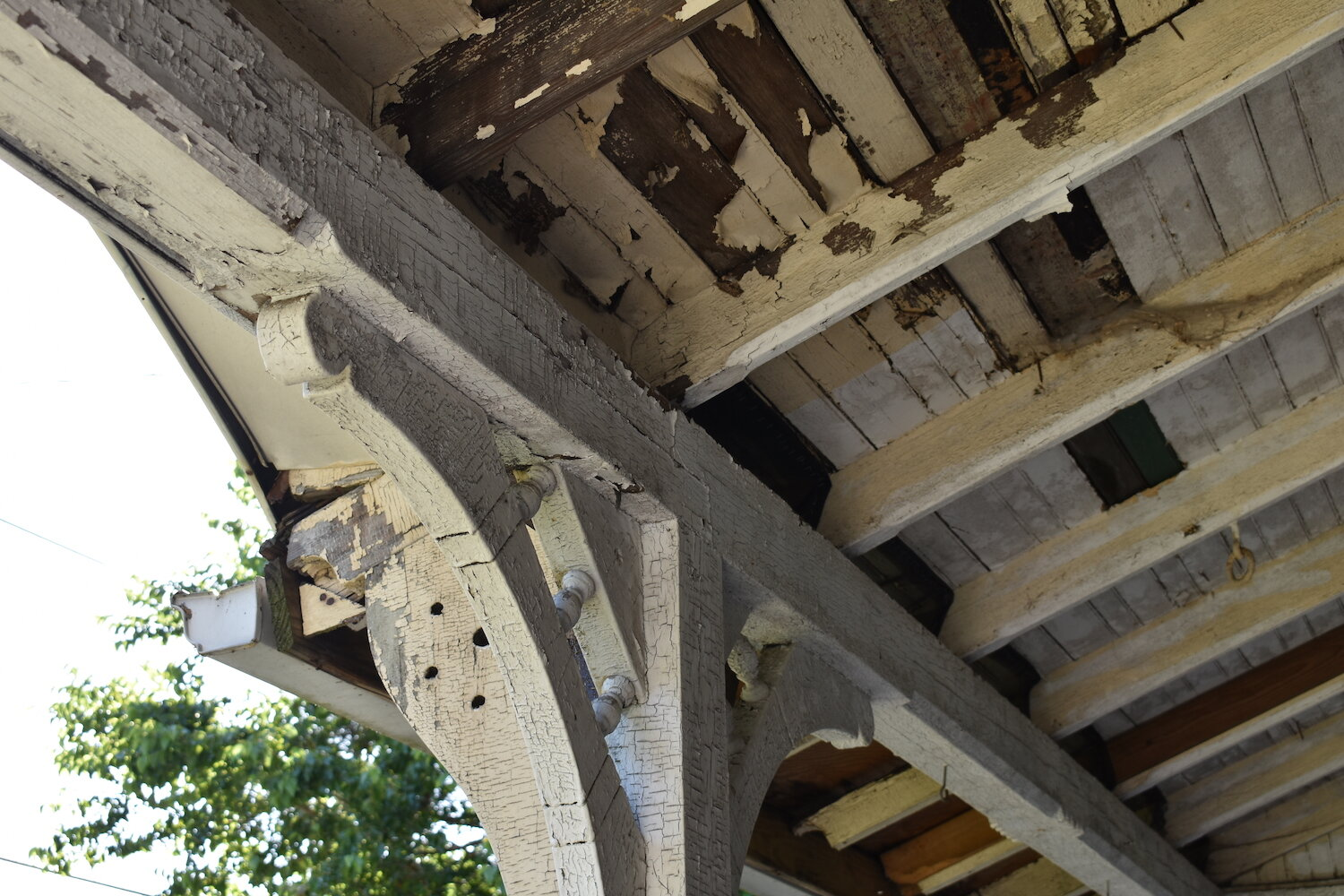 Develop a Proactive Inspection Program
Sometimes we are so focused on everything else that we sometimes don’t see what's right in front of us.
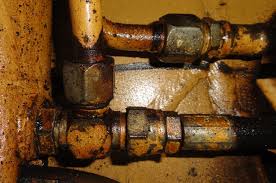 Include: City Equipment
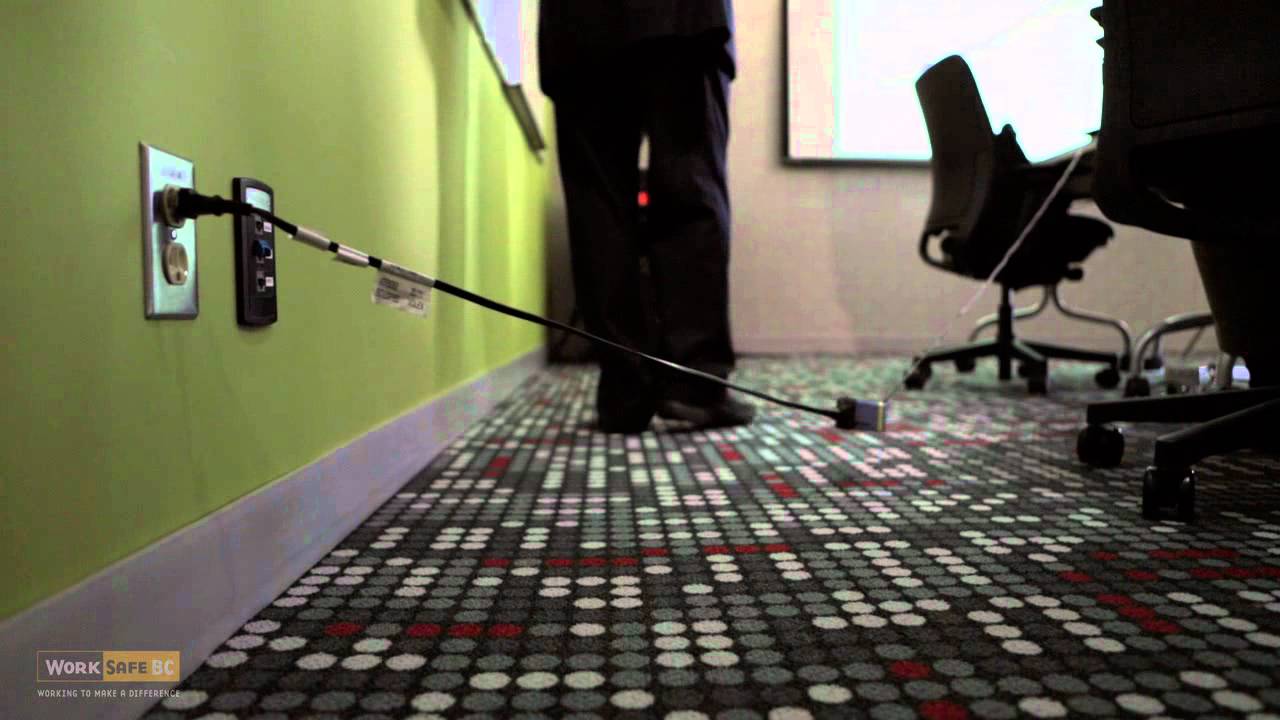 Include: City Facilities
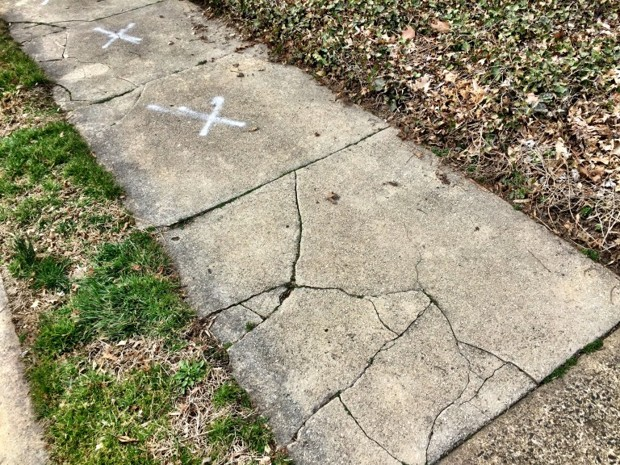 Include: City Property
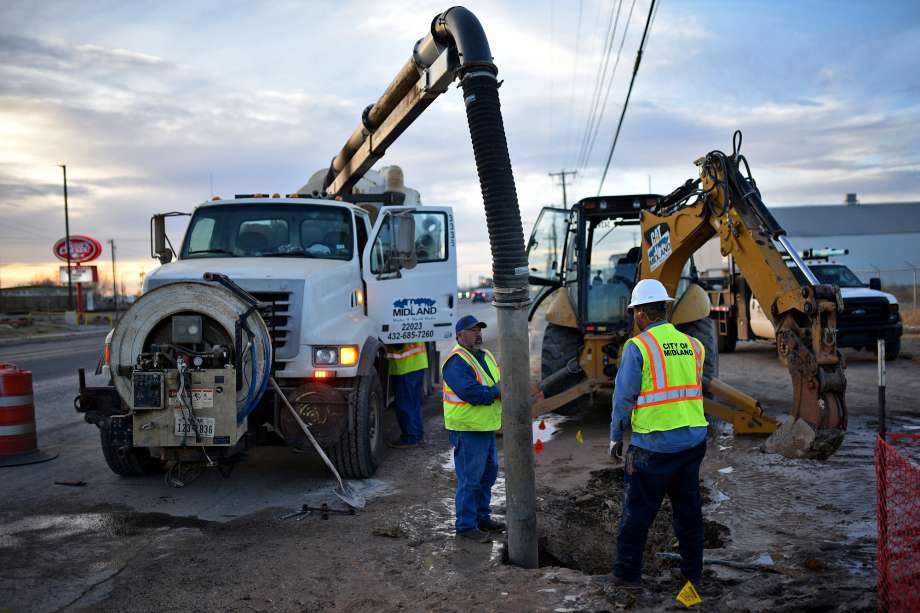 Include: City Workers
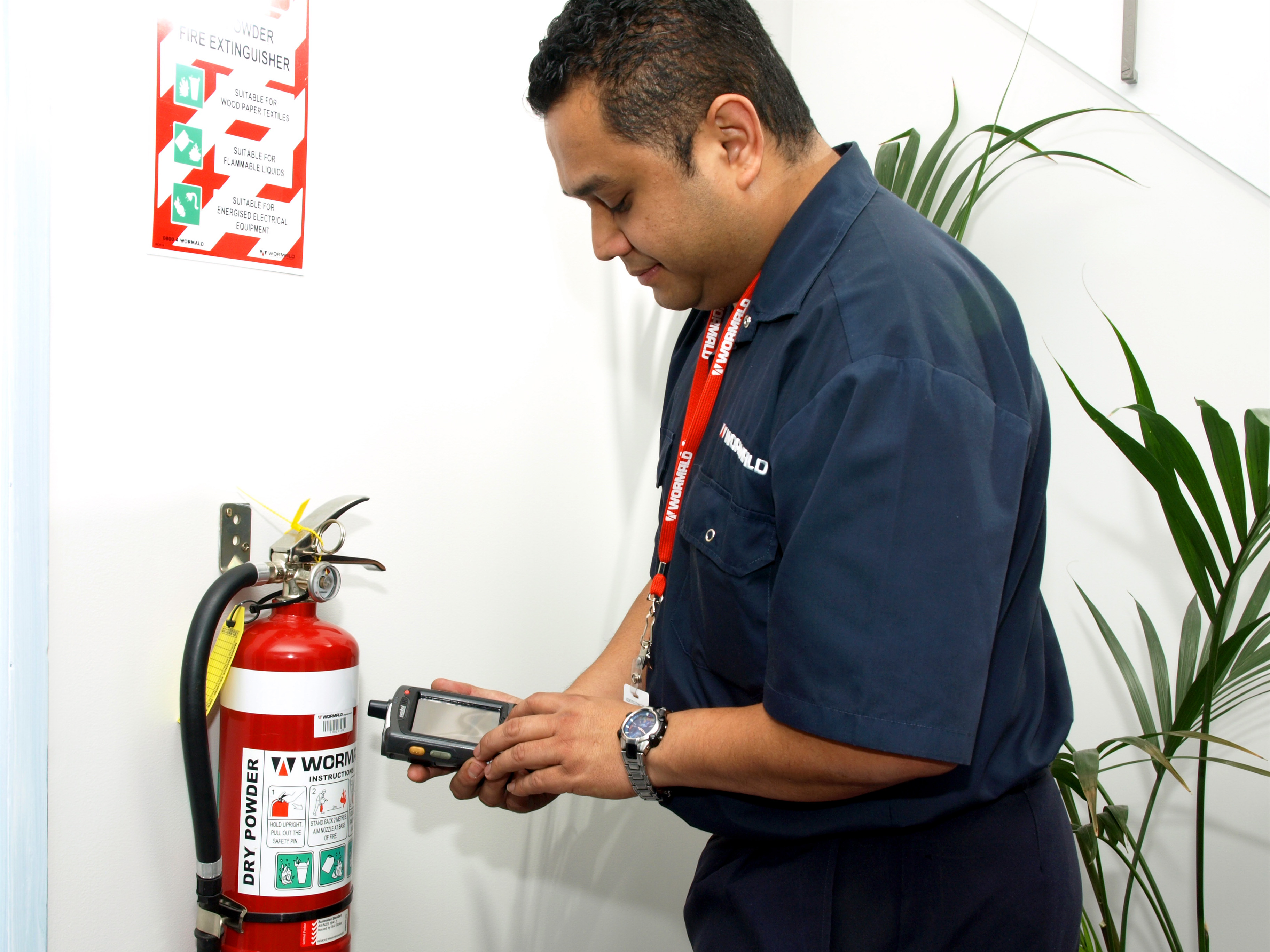 Who Should Inspect?
Elected Officials

Directors

Managers

Supervisors

Team leaders

Committee or cross functional team (if you have)

Workers 

 Equipment operators
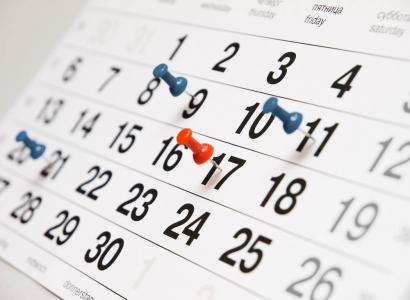 Scheduling Inspections
Develop an objective and measurable schedule:
Commercial Vehicles (Daily)
Heavy Equipment (Before Use) 
Passenger Vehicles  (Daily, Every Friday?)
Industrial Buildings (Weekly, Monthly, Quarterly?)
Office Buildings (Monthly, Quarterly?)
Public Areas (Low risk like a permit office- Weekly, Monthly?) 
Public Areas (High risk like a splash pad- Daily?)

The schedule should state: 
When to inspect each area or item
Who carries out the inspection 
What degree of detail to inspecteach area or item
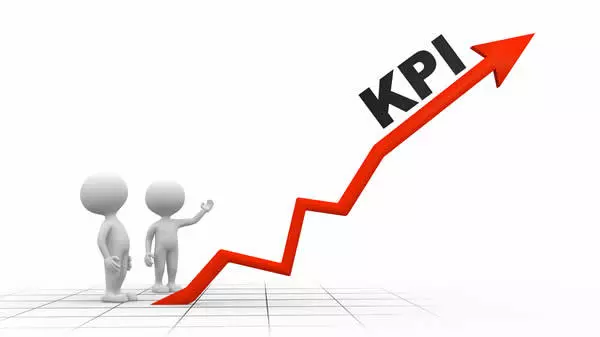 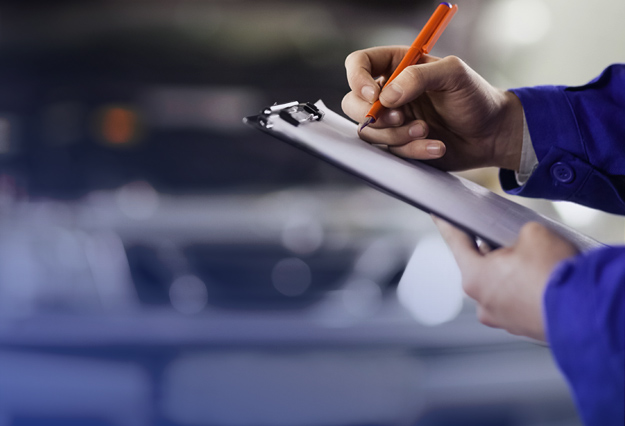 Corrective Action for Physical Hazards
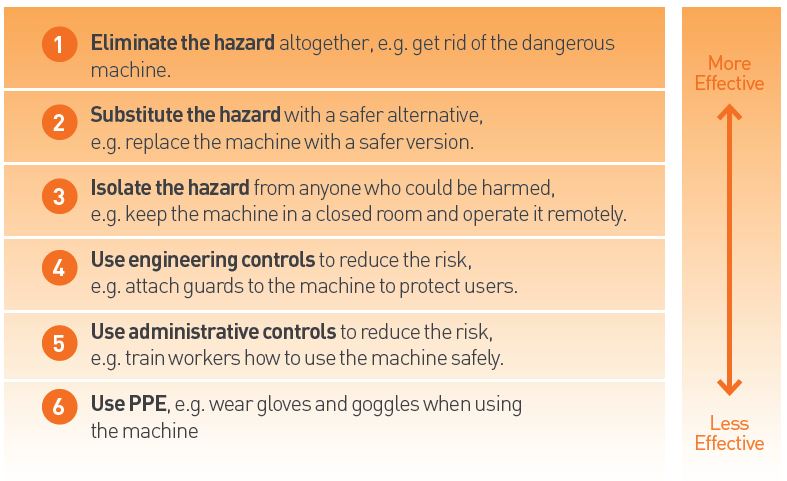 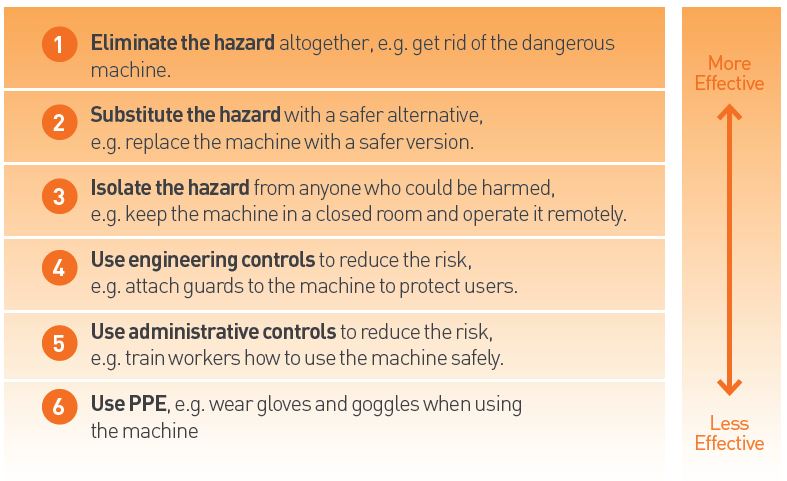 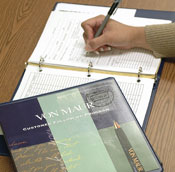 Corrective Action Tracking
Did it get fixed?

Did it get fixed on time?

Did the fix solve the root problem?

Will it stay fixed?

Suggestion: Use a Corrective Action Reporting (CAR) system to track uncorrected items!
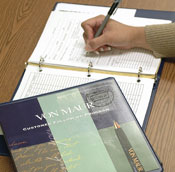 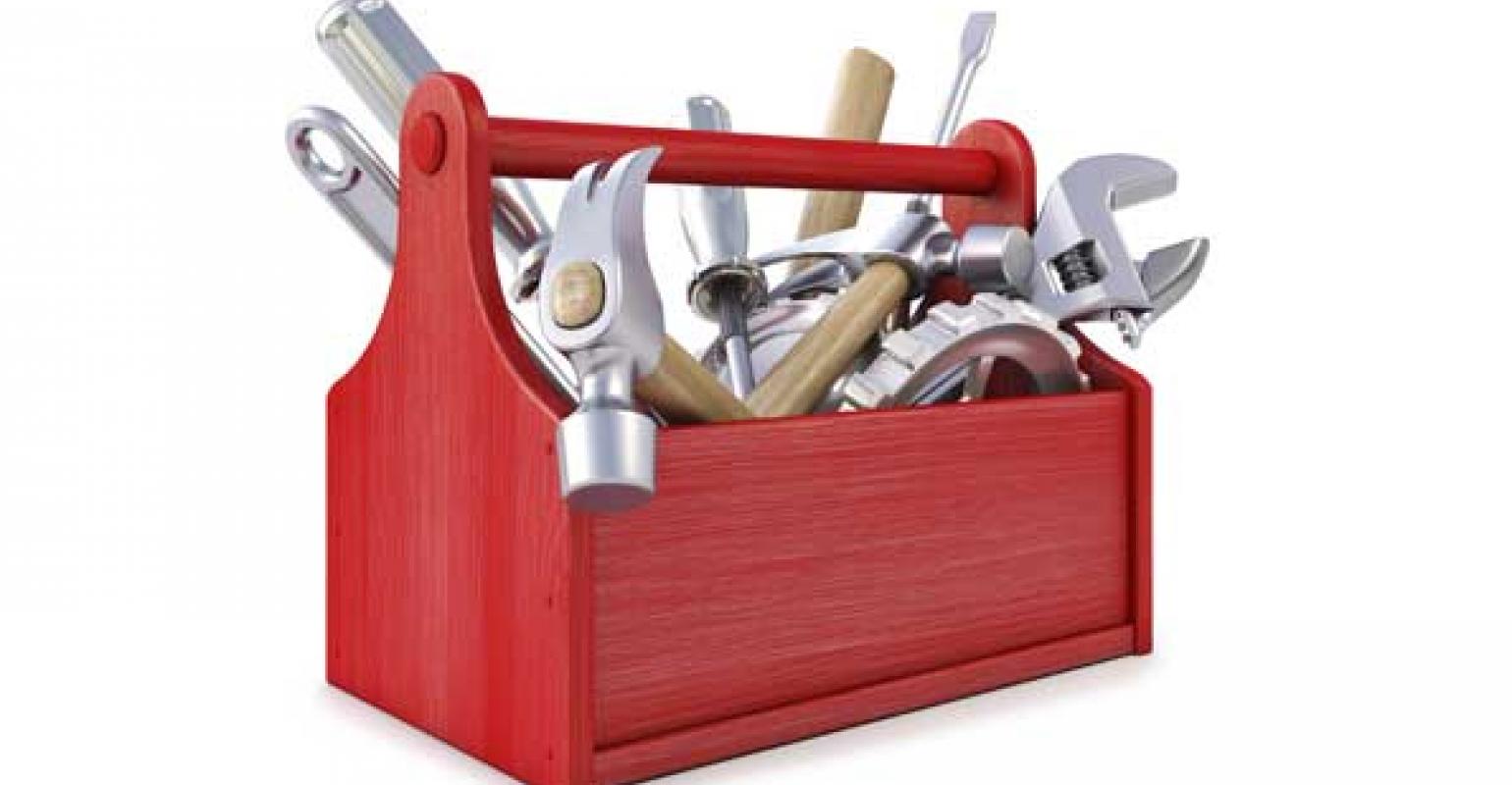 Tools to Address Physical Hazards (Incident Reporting and Investigation)
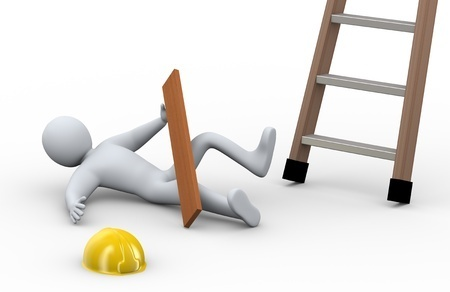 Definition of an Incident
An incident is a situation that could or does result in unintended harm or damage.
In other words...When something happened that we did not expect and it caused or could have caused us grief, we had an incident!
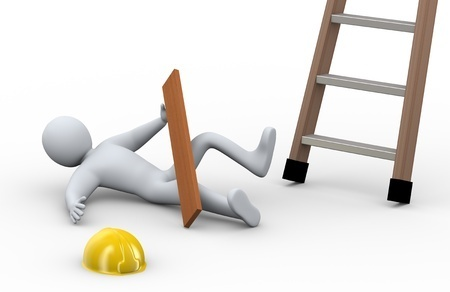 The “could have” is known as the “Near-miss” Incident
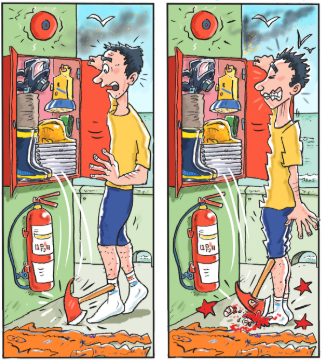 Near miss: An Incident that does not quite result in injury or damage (but could have).
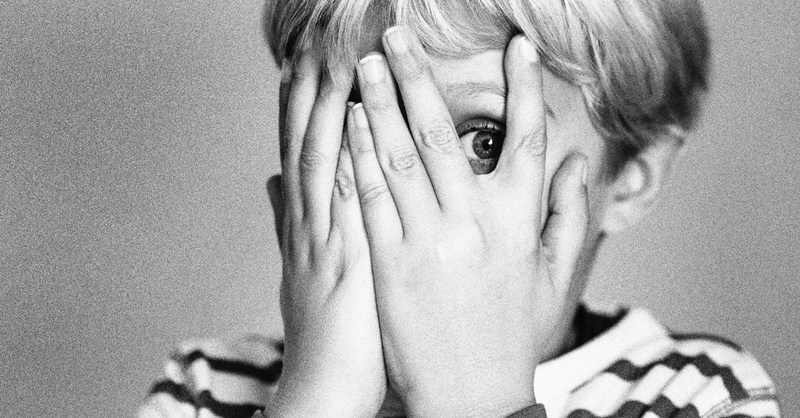 Why do People NOT Report Incidents?
It is common for employees and supervisors to hide incidents because: 
Fear of discipline
Concern about the accident record
Concern of their reputation
Fear of medical treatment
Desire not to interrupt work
Avoidance of red tape
Concern of what others might think
Poor understanding of the need to report
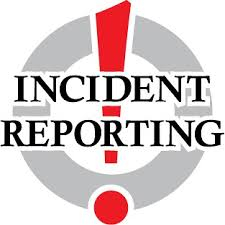 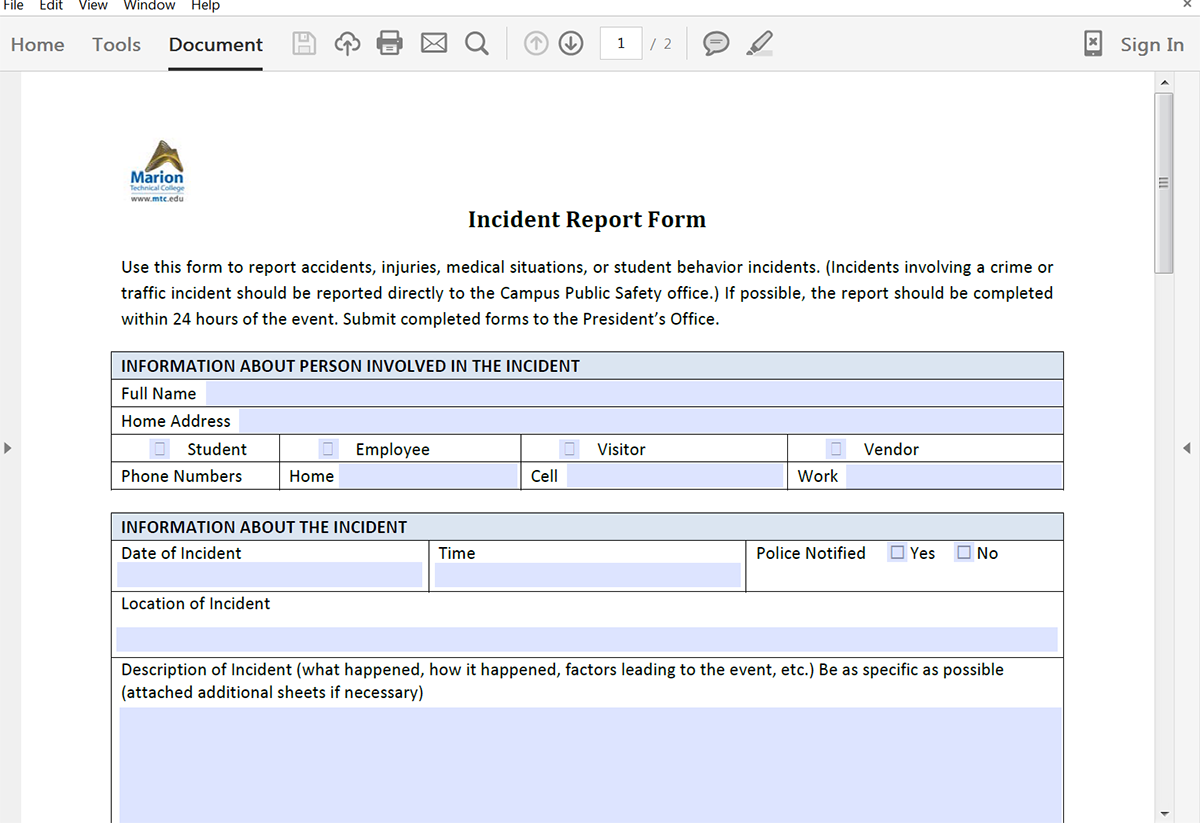 To Improve Incident Reporting
Reduce or remove all “red tape”
Make the forms easy to complete (online)

Stop measuring and rewarding safety based on incidents

Educate everyone about the need to report (prevent reoccurrence) 

STOP blaming the worker for everything!
The Japanese say:“ Fix the problem, not the blame”
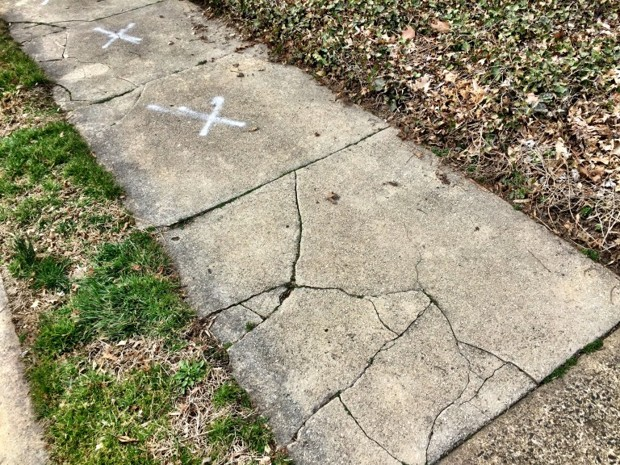 Incidents are Usually Complex Events
An incident may have multiple events that can in some way contribute to the causes
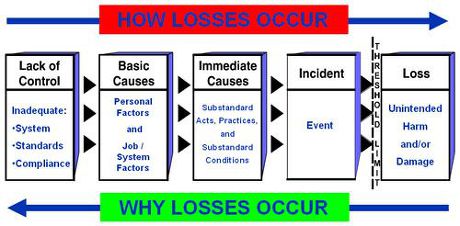 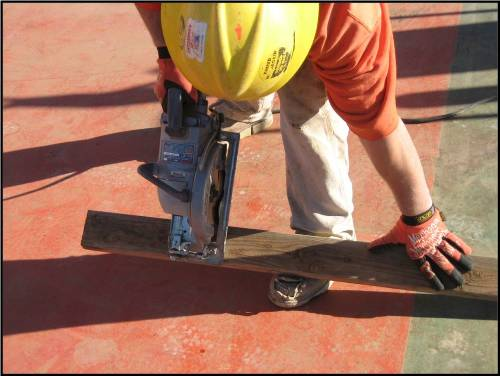 Key Principle #3
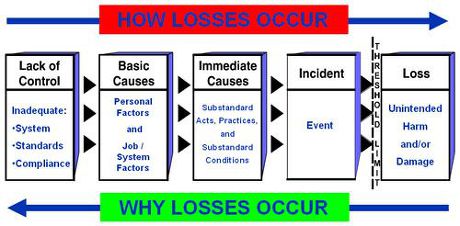 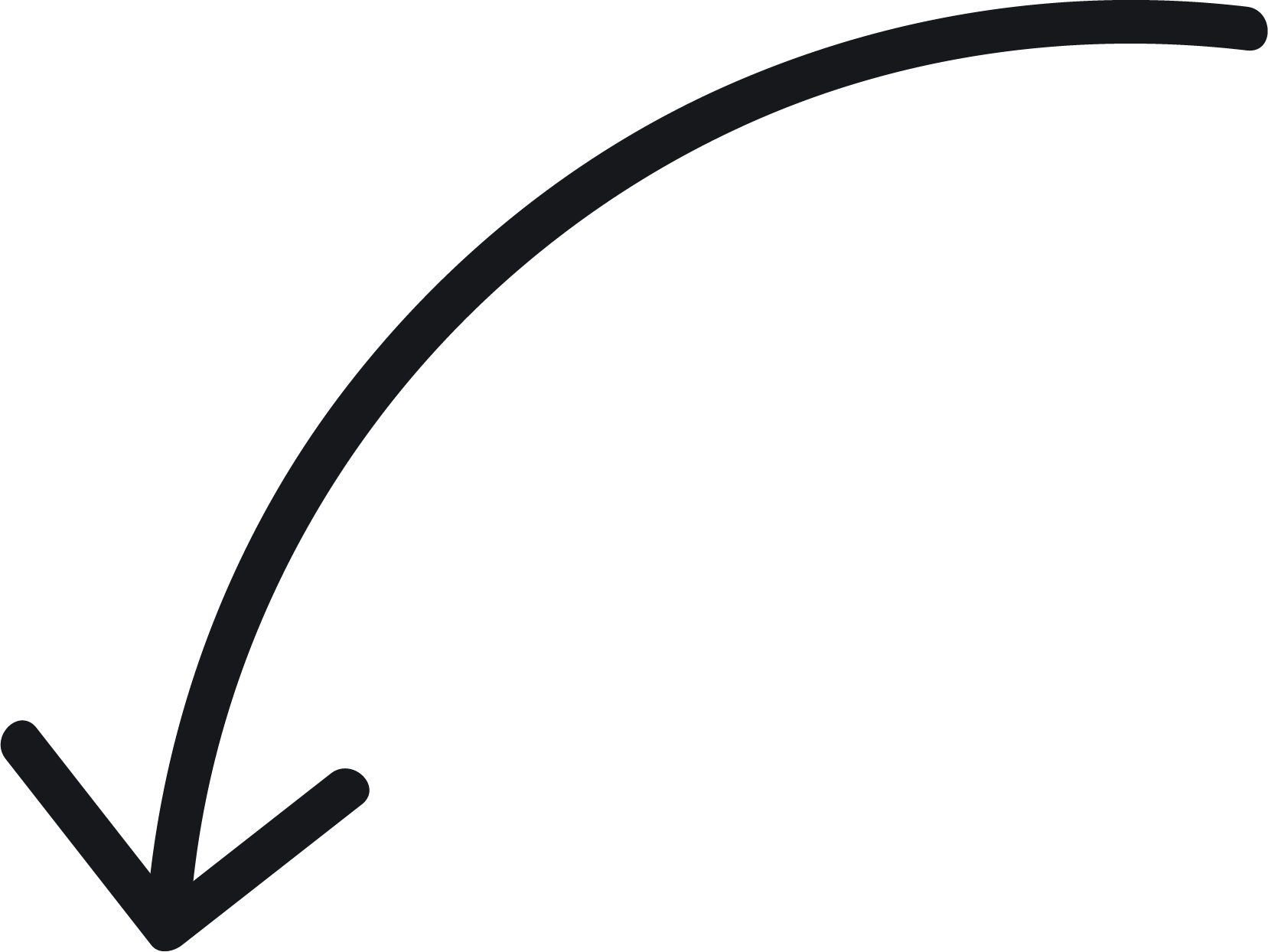 An unsafe act, condition or incident are symptoms of something wrong in the management system.
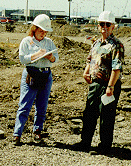 Incident Investigation Team
Front line supervisors who are trained 

Management who are trained

Safety Committee rep’s who are trained

Skilled operators/workers who are trained 

Consultants (especially for high potential incidents)
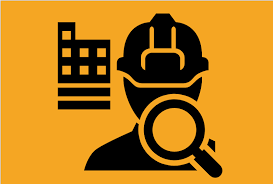 Root Cause Analysis
Use a process called 5-Whyʻs to find root causes:
Person slips on oil on floor
Why?
Oil was spilled on floor
Person stepped in oil
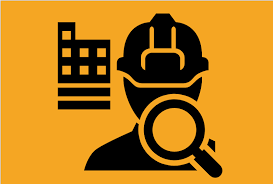 Examining Contributing Factors
Oil was spilled on floor
Person stepped in oil
Why?
Why?
Machine was being
serviced and oil spilled
Person walked through
work area
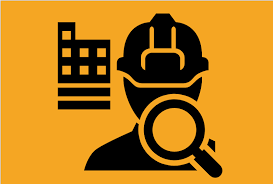 Why?
Why?
Why?
Why?
Examining Contributing Factors
Machine was being
serviced and oil spilled
Person walked through
work area
Spill not
prevented
Oil spill
not cleaned
Person worked in
department
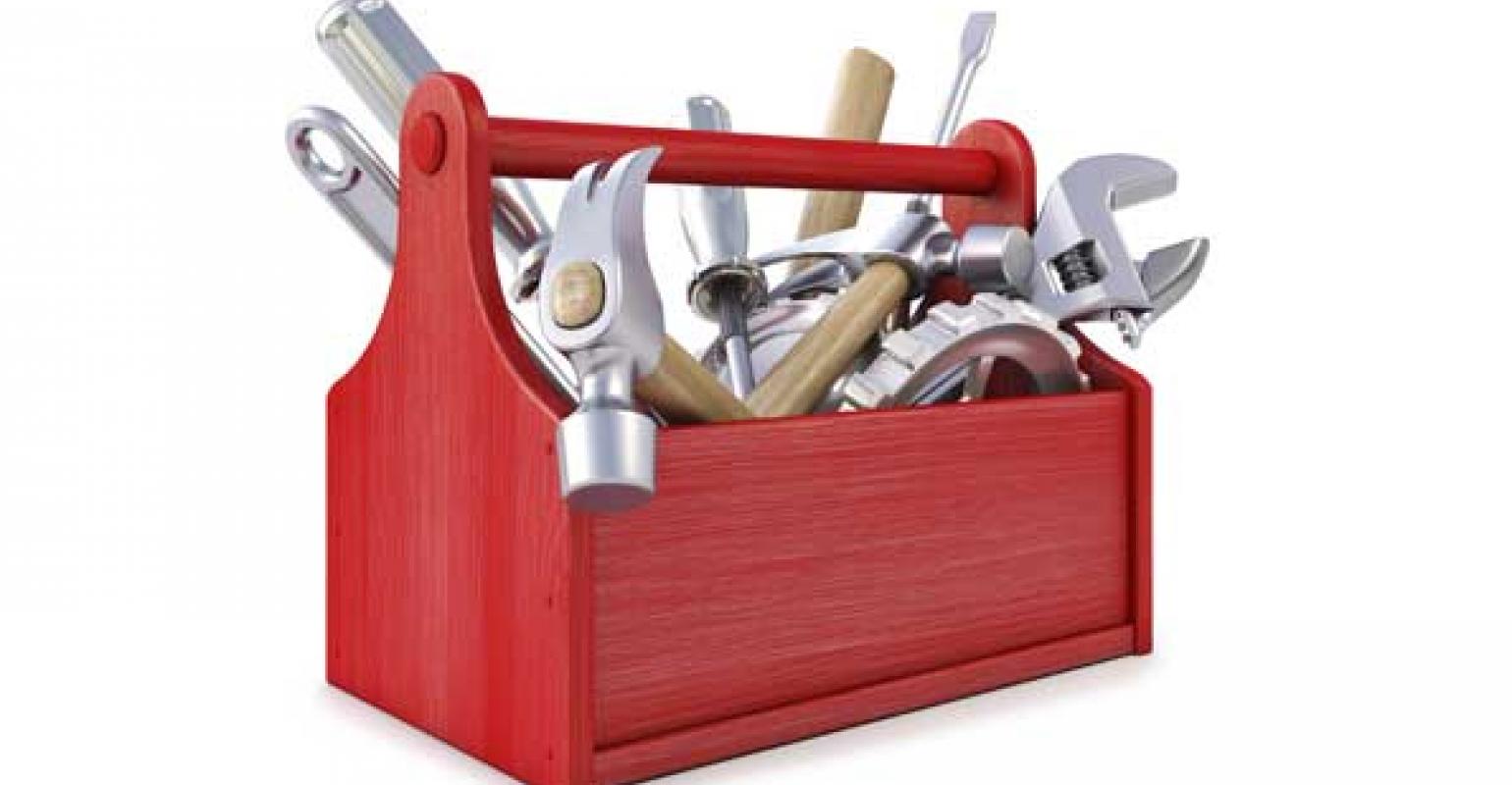 Managerial Tools(Understanding Risk Taking)
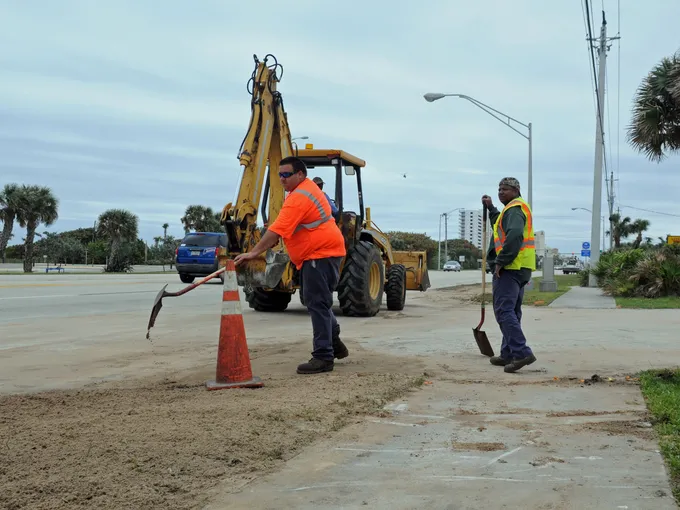 Remember we must address all3 major subsystems
Physical
Managerial
Behavioral
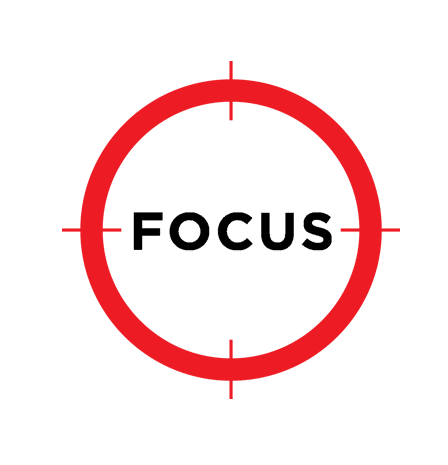 Why do people take risks?
_______________
_______________
_______________
_______________
_______________
_______________
Unsafe acts have been learned and are maintained, because they have been (and continue to be) reinforced by satisfying events
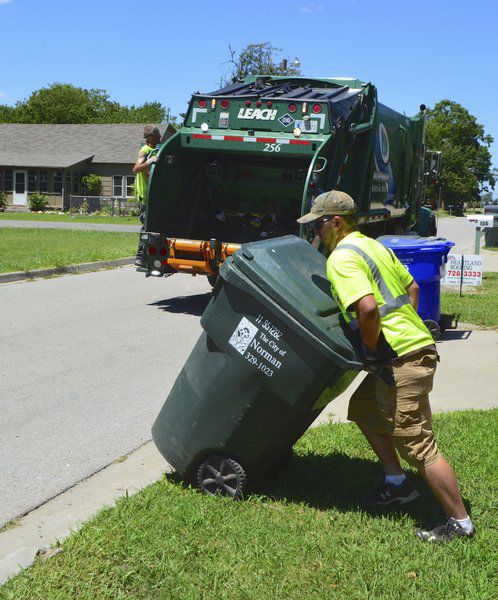 Satisfying Events?
In other words good things happen for people who take risks. (Most of the time!)

Avoiding Effort

Improved Comfort 

Personal satisfaction

Pay strategies, performance measurement, culture acceptance, etc…
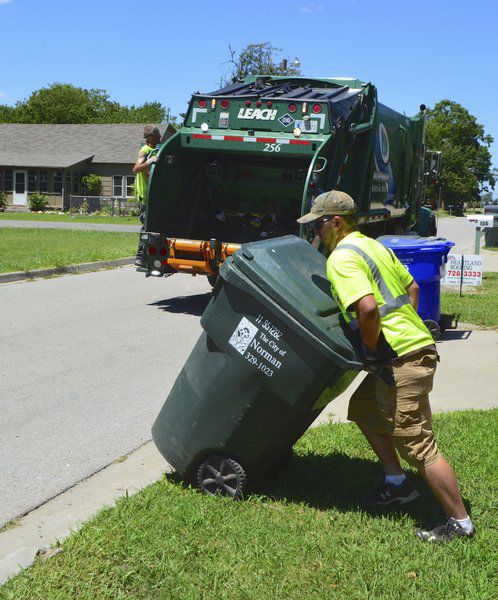 Example: Trash Collectors
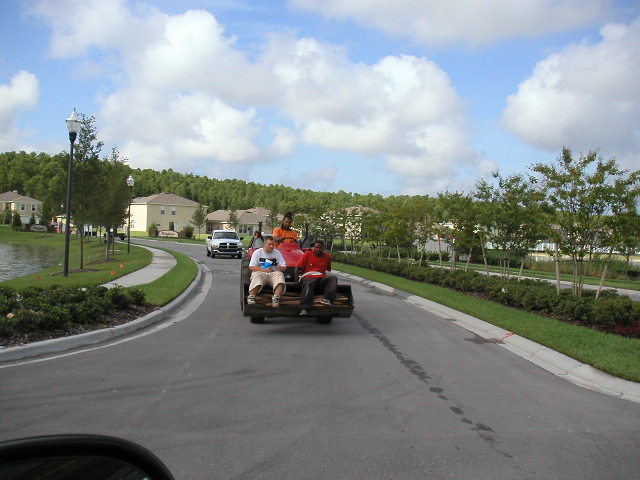 Benefits From Being Unsafe
Unsafe acts “make real sense’’ to most employees.

May attract the attention of co-workers 

Thrill of taking a chance

Satisfaction of bucking authority

Employees often perceive this an incentive to take risks, as long as it more productive.
This is normal behavior!
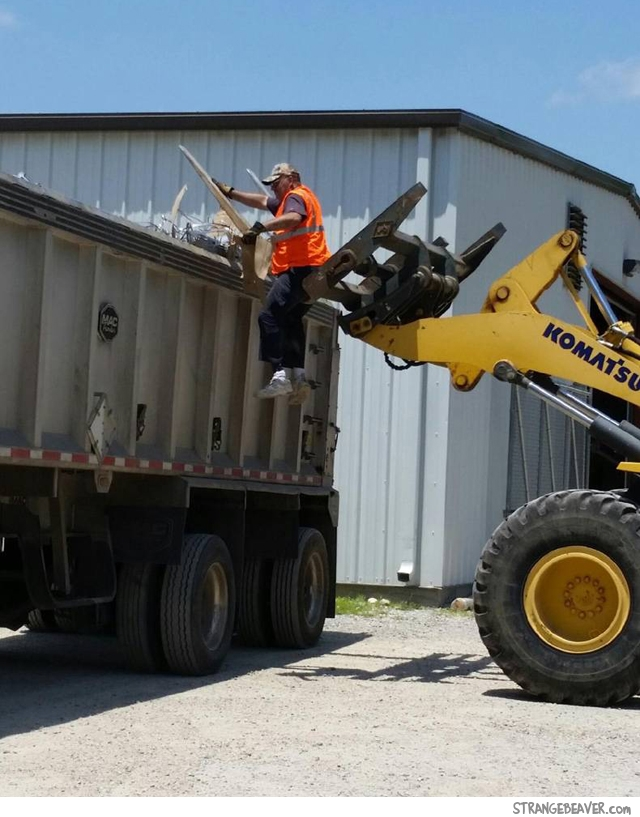 Understanding why people take risks is crucial to understand why the managerial and behavioral aspects are so important!
Key Principle #4
In most cases unsafe behavior is normal human behavior; it is the result of normal people reacting to their environment. It is our job to change the environment that leads to unsafe behavior!
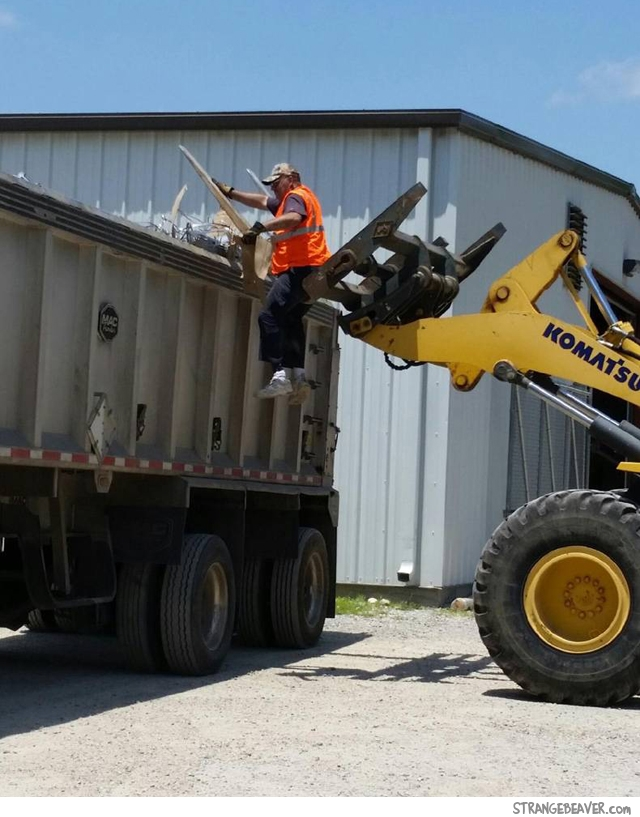 SO HOW DO WE MOTIVATE EMPLOYEES TO BE SAFE?
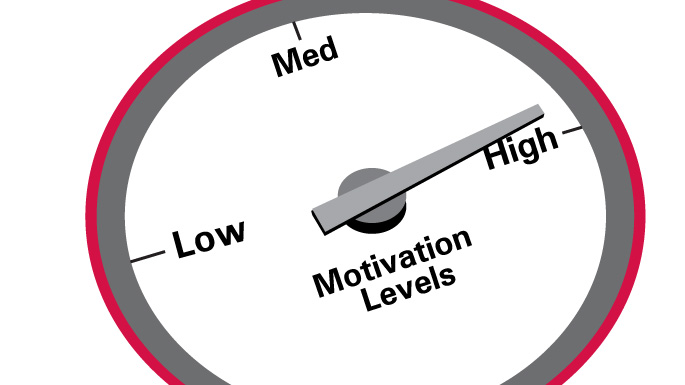 To measure is to motivate!
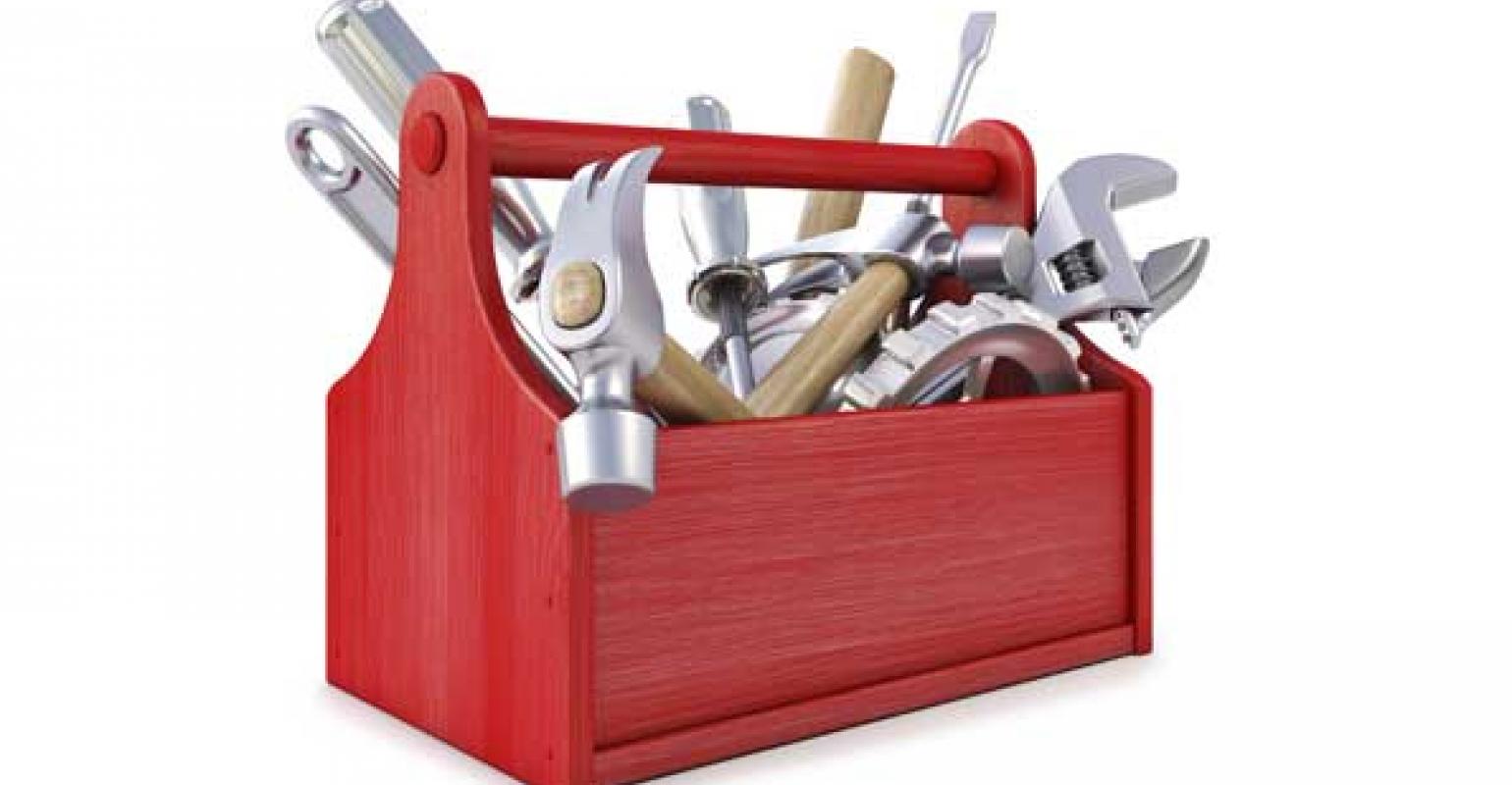 Managerial Tools(Performance Measurement)
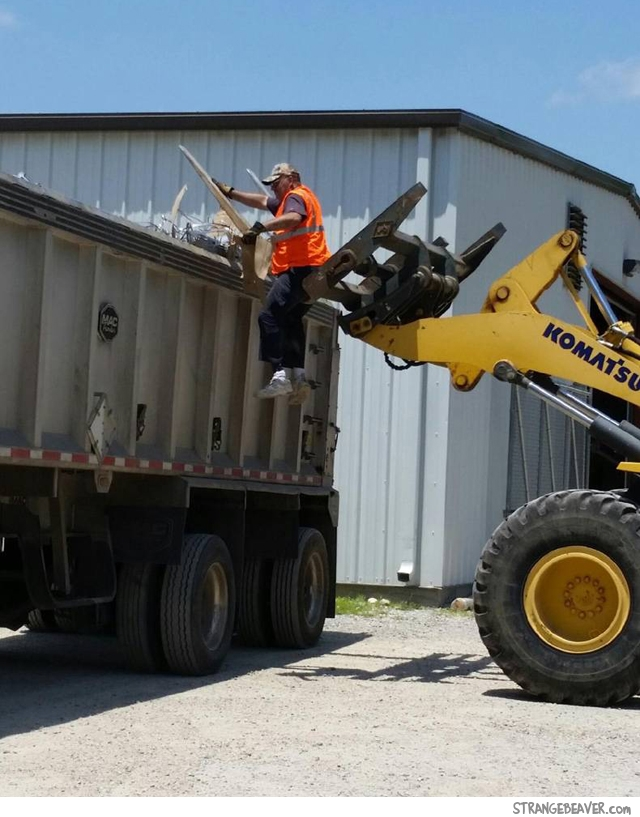 To Measure is to Motivate!
The problem is what do we measure?

Safety is opposite of from other key business processes. 

If we do everything right nothing happens!
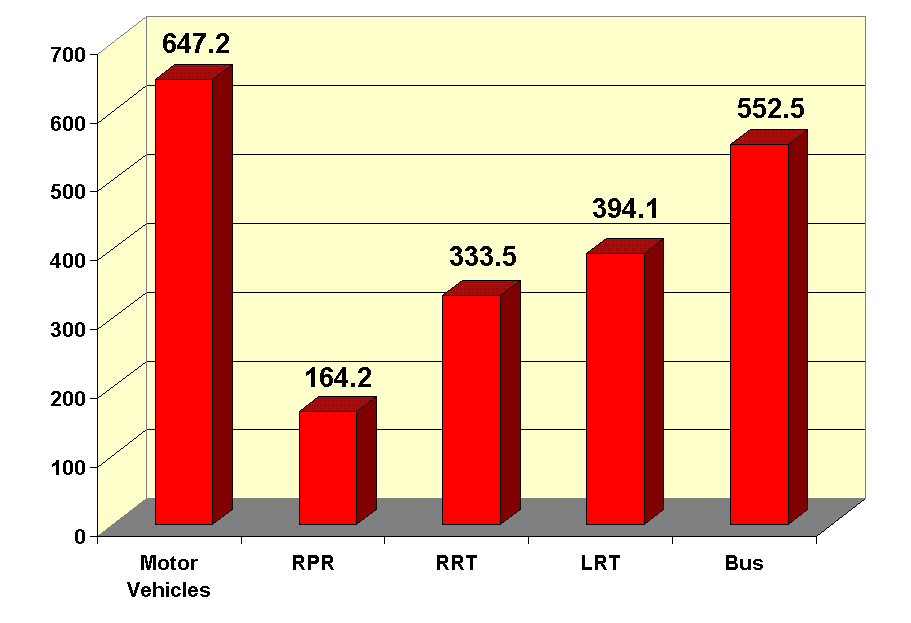 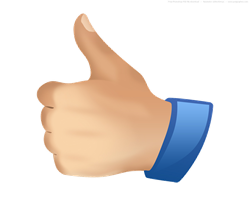 Insurance Rates
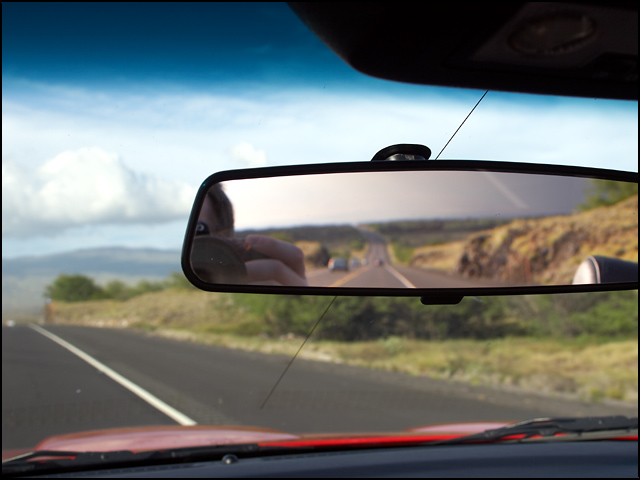 Types of Safety Measurements
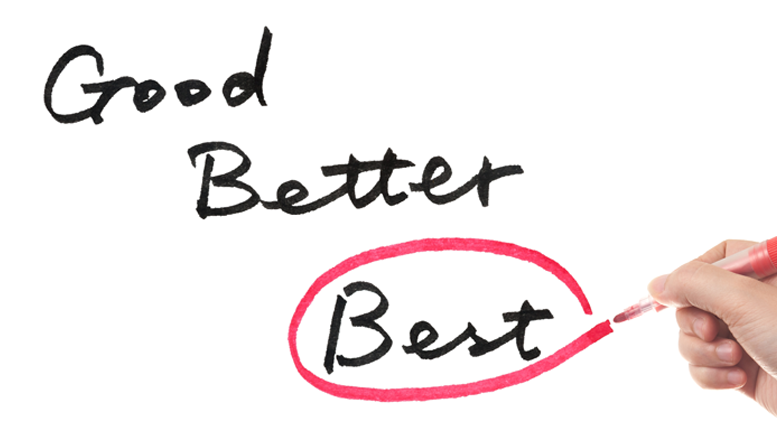 Performance Measures
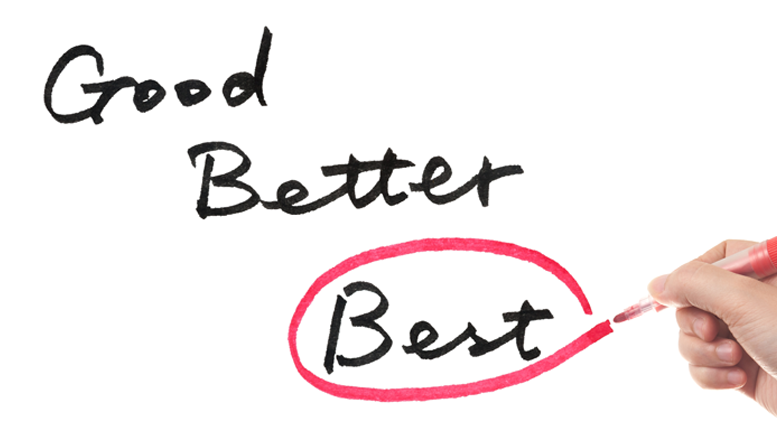 Results Measures
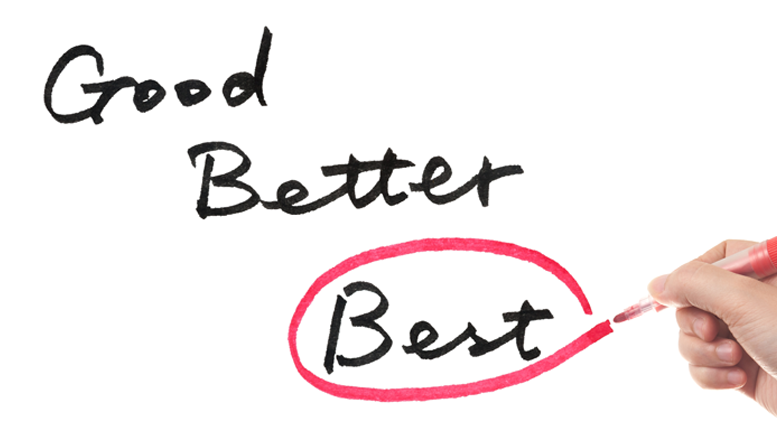 -Are supervisors inspecting more than before?
- Are they finding and correcting more hazards?
Are more employees receiving training or orientations?
Etc…
After the Incident
(Lagging Indicators)
Before the Incident
-Are people working more safely than before?
Are physical conditions improving?
-Are there fewer incidents than before?
-Fatalities, Medical, First Aid, and so on..
- Is the severity of the incidents decreasing? 
-Less dollars lost?
-Lower insurance costs?
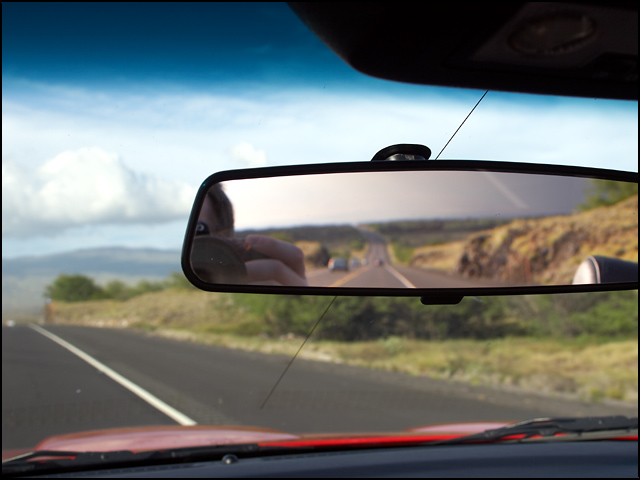 Lagging Indicators- Experience Modification
Used to compute Workers Compensation premiums by comparing the loss experience of employers within the same industry.
2
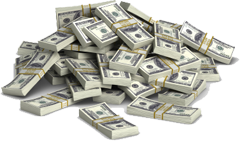 1
0
Experience Modifier
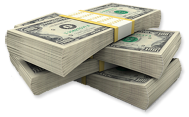 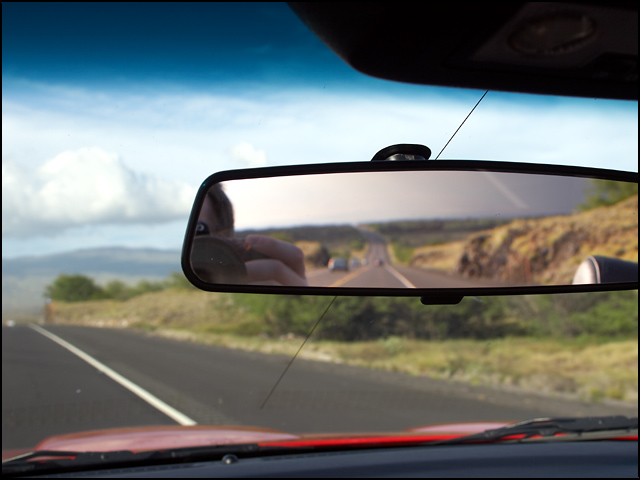 Looking 3 years 
in the past!
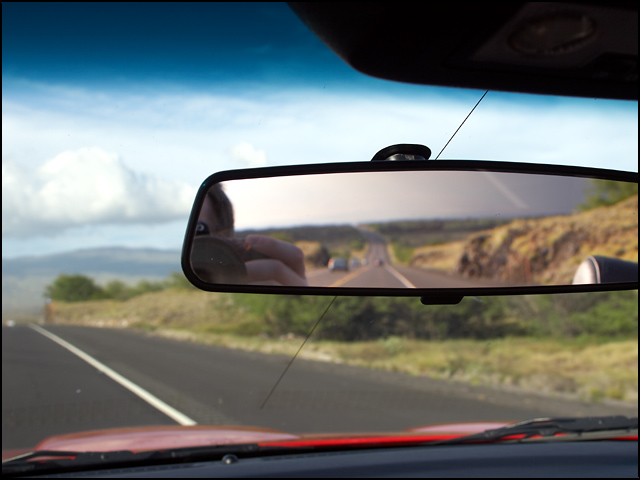 Lagging Indicators-Number of incidents
Simply count the number of incidents: 

Medical
First Aid
Medical
Lost time
Property damage
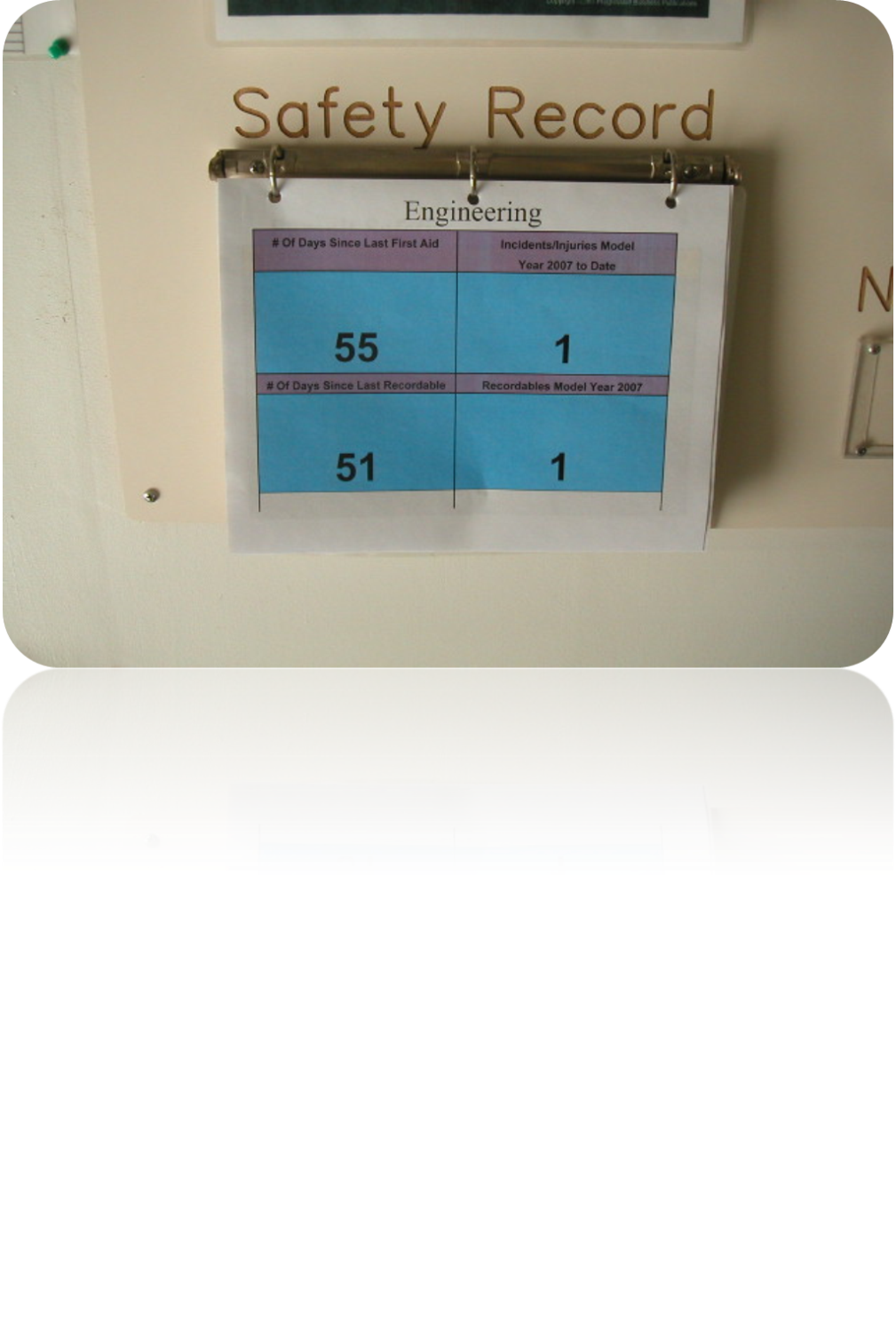 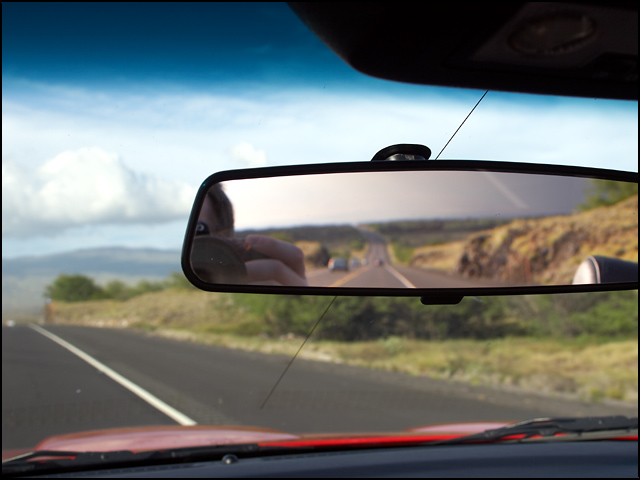 Question: Which Organization Is Doing Better?
Organization A
260 medical cases
1 fatality
Organization B
35 medical cases
No fatalities
150, 000 employees world wide
312 Million Hours Worked/ Year
6 employees
12 Thousand Hours Worked/ Year
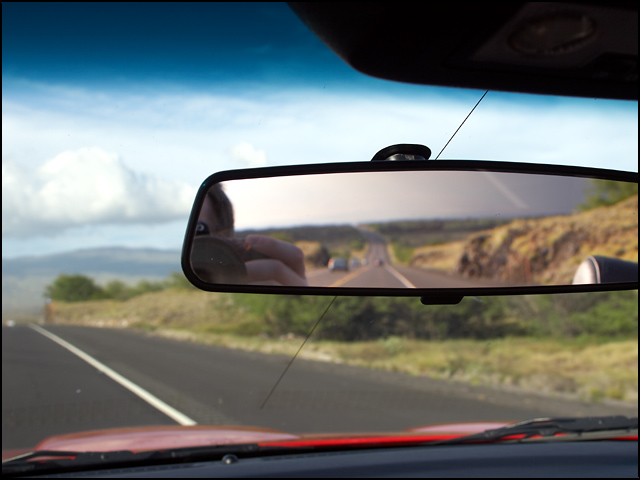 Lagging Indicators- Incident Rate
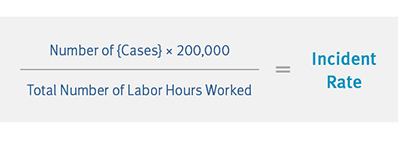 Most common methods of quantifying Safety Performance

Ratios of unwanted events 

Generally a specific classification of injury (Lost time, medical, total cases) and the exposure, stated as a function of time. (I.e hours worked).
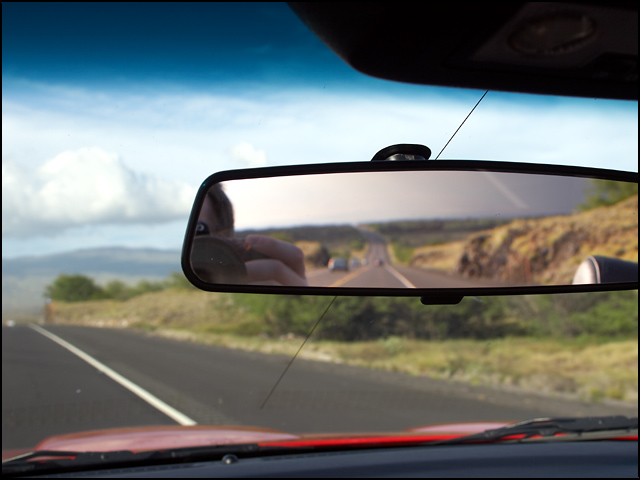 Question: Which Organization Is Doing Better?
Organization A
260 recordable cases
3 fatalities
Organization B
35 recordable cases
No fatalities
6 employees
12 Thousand Hours Worked/ Year
150, 000 employees world wide
312 Million Hours Worked/ Year
Incident rate of 583
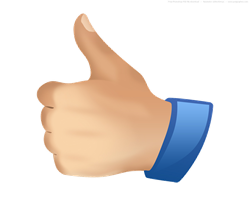 Incident raterate of 0.001
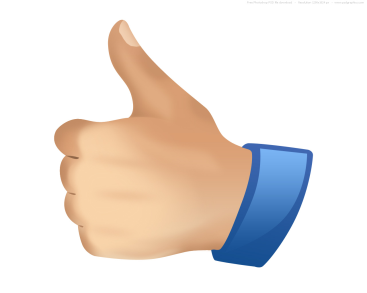 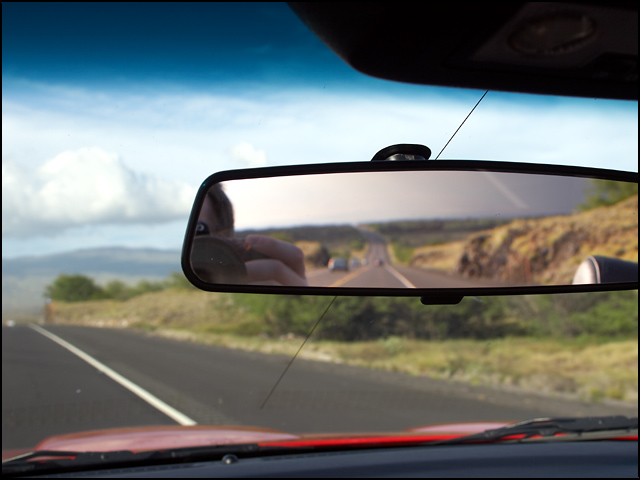 Limitations of Lagging Indicators
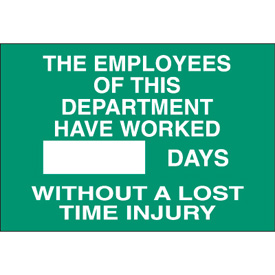 Measures the failure of safety not the success!

Can result in under-reporting injuries, thereby making the data statistically biased
2,999
You’ll get this truck if we make it to 3000 days without an  “accident”
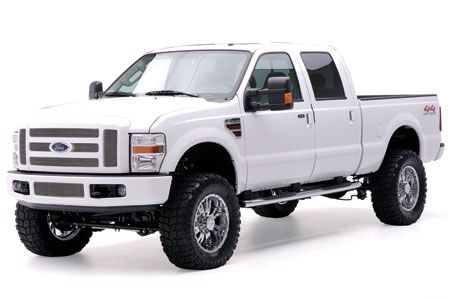 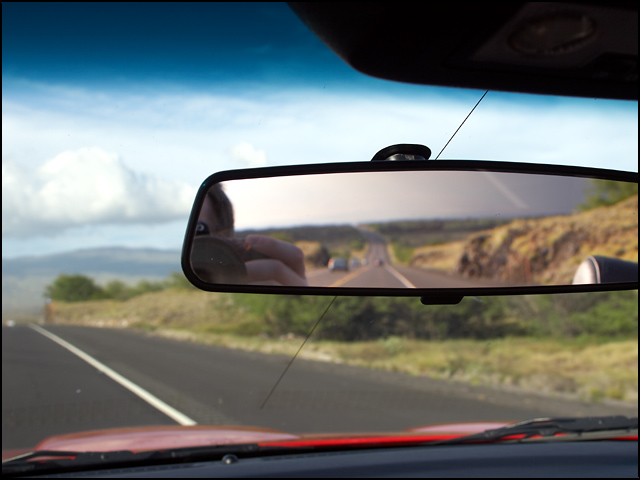 Using Only Lagging Indicators Results in this Cycle…
Incident Rates, Mod Rate, Etc….
Action taken
Action taken
Upper Limit
Lower Limit
Withdrawal
[Speaker Notes: A traditional Safety program looks at injury rates.  One problem with this model is that there is a natural statistical variability in these rates.  As the rates go up, management begins to emphasize Safety.  As the rates go down, management and employees begin to withdraw (they focus on another squeaky wheel needing grease somewhere else).

The result is a rollercoaster ride.]
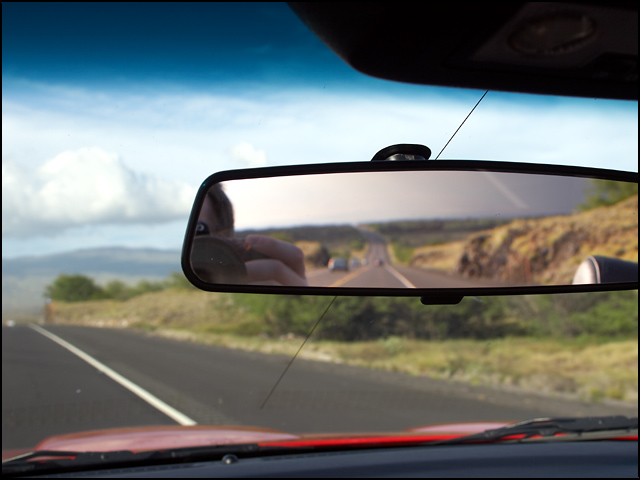 Types of Safety Measurements
Performance Measures(Leading Indicators)
Results Measures
After the Incident(Lagging Indicators)
Before the Incident
-Are supervisors inspecting more than before?
- Are they finding and correcting more hazards?
Are more employees receiving training or orientations?
Etc…
-Are people working more safely than before?
Are physical conditions improving?
-Are there fewer incidents than before?
-Fatalities, Recordable, First Aid, and so on..
- Is the severity of the incidents decreasing? 
-Less dollars lost?
-Lower insurance costs?
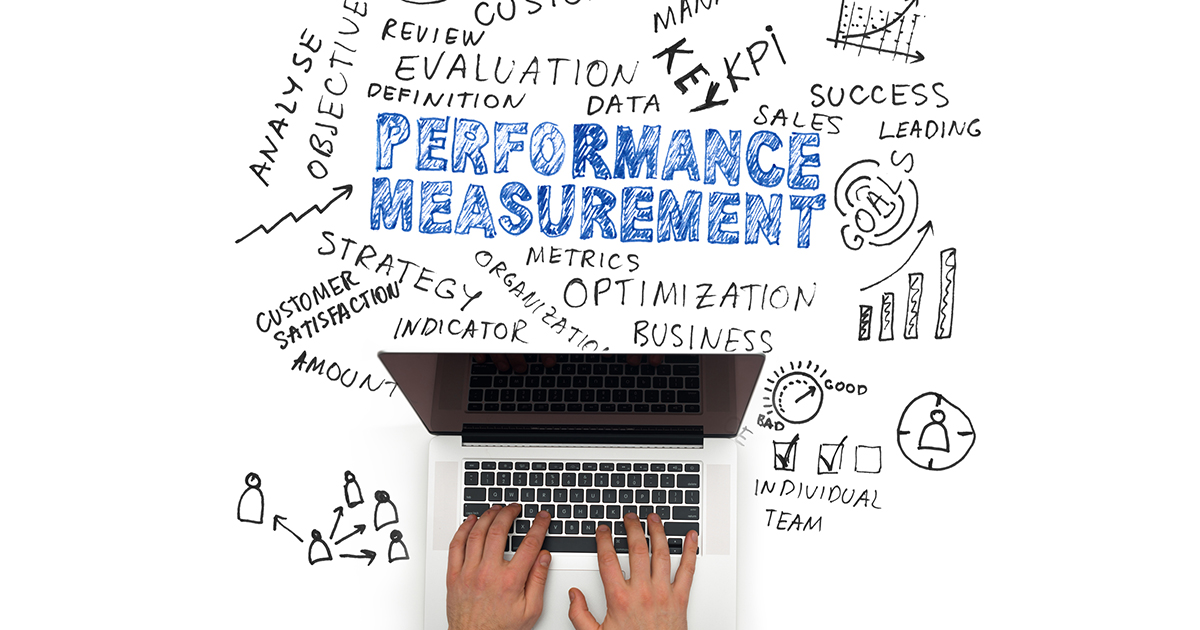 Performance Measurement
Safety must be specifically defined in everyone's roles.

Safety must be measured like other key business topics. 

Focus on leading indicators (i.e. what we are doing to manage Safety).

Good Safety performance must be recognized. 

Inadequate performance must be corrected.
Step 1) Define your Goals
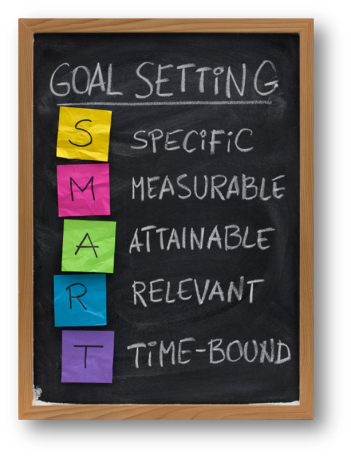 Example Goal A: We want supervisors and directors to conduct inspections

Example Goal B: We want employees to work safer

Goal X: and so on….
Notice how reducing incident rates is not a goal? Why not?
Step  2) Define Performance Indicators
What indicator(s) are we going to measure?
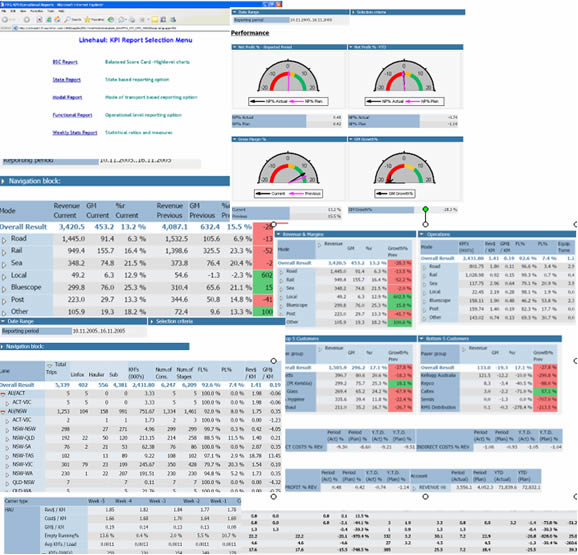 And how do they fit into your organizations KPI’s?
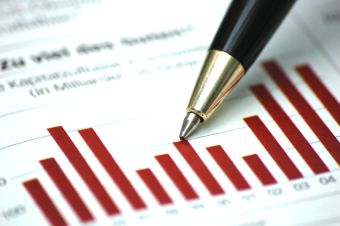 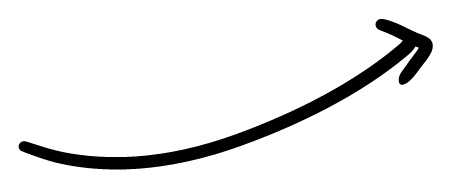 Example for Goal A: Conduct Inspections
I never noticed that before!!
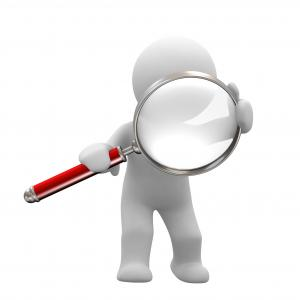 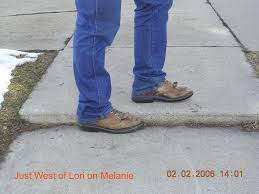 Step 3) Define The Measurement/Metric
Develop metrics that can be easily applied.

Metrics need to be clear and well documented so that indicators can be applied in a consistent manner over time.
Review…..
Example Goal B: Employees Working Safely (cont)
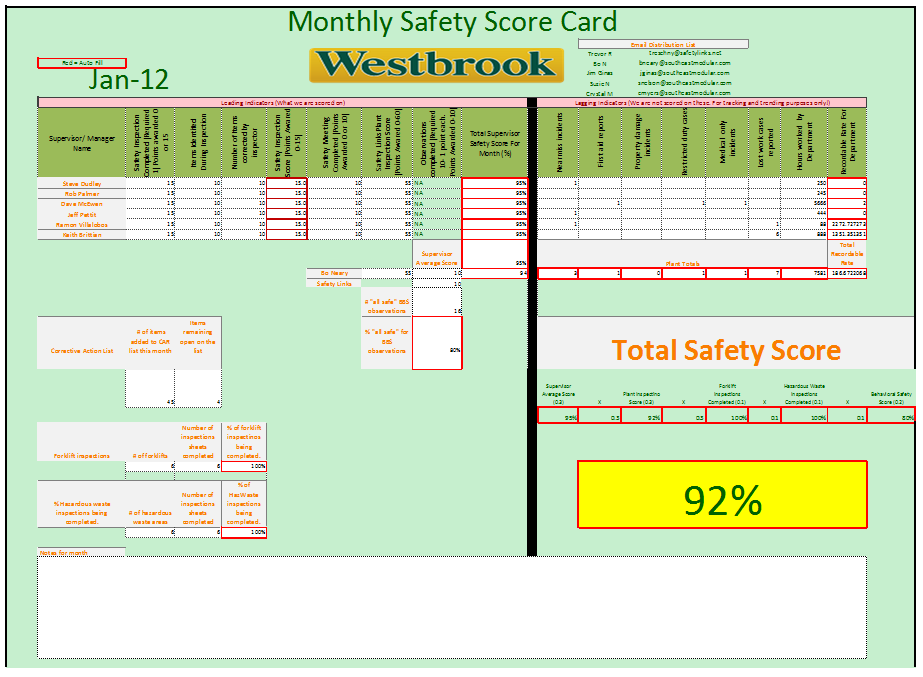 City of ????????
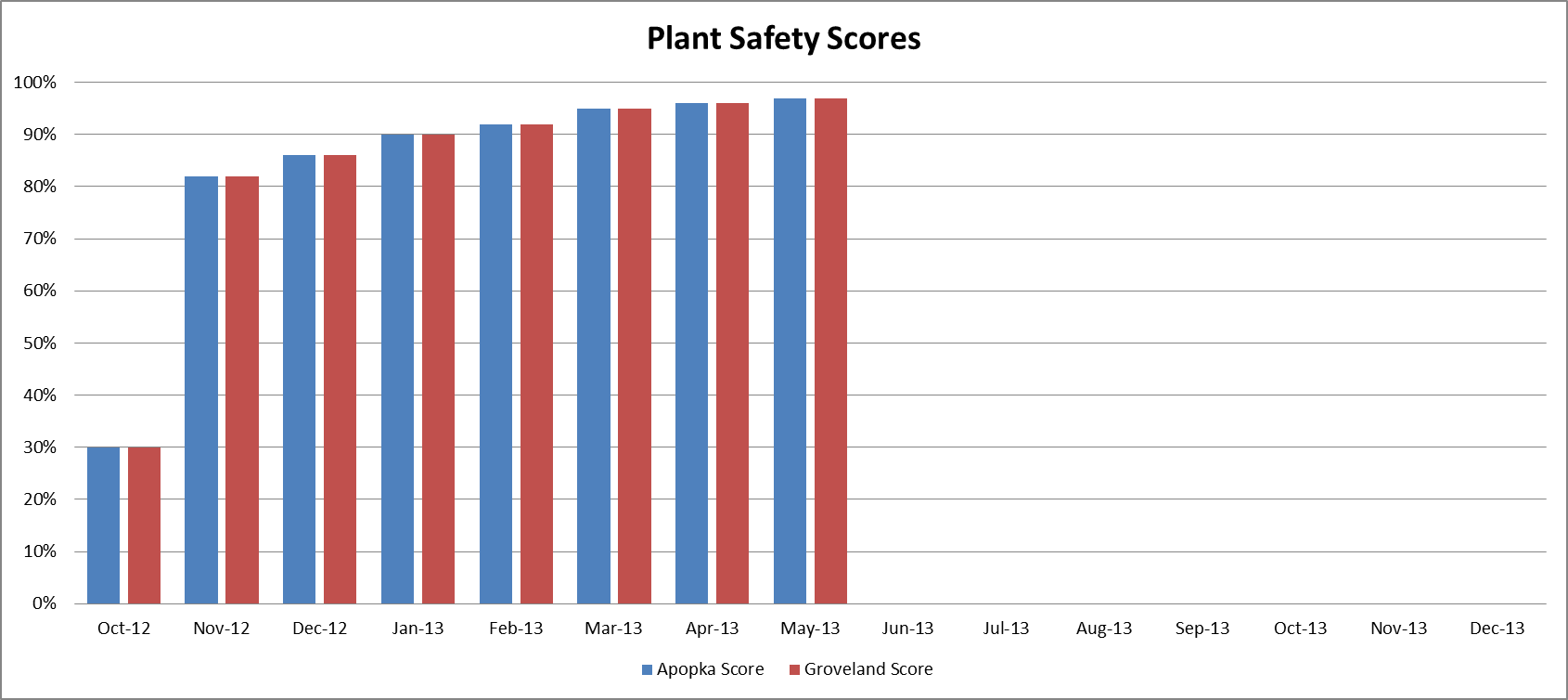 Scores ImprovedImmediately
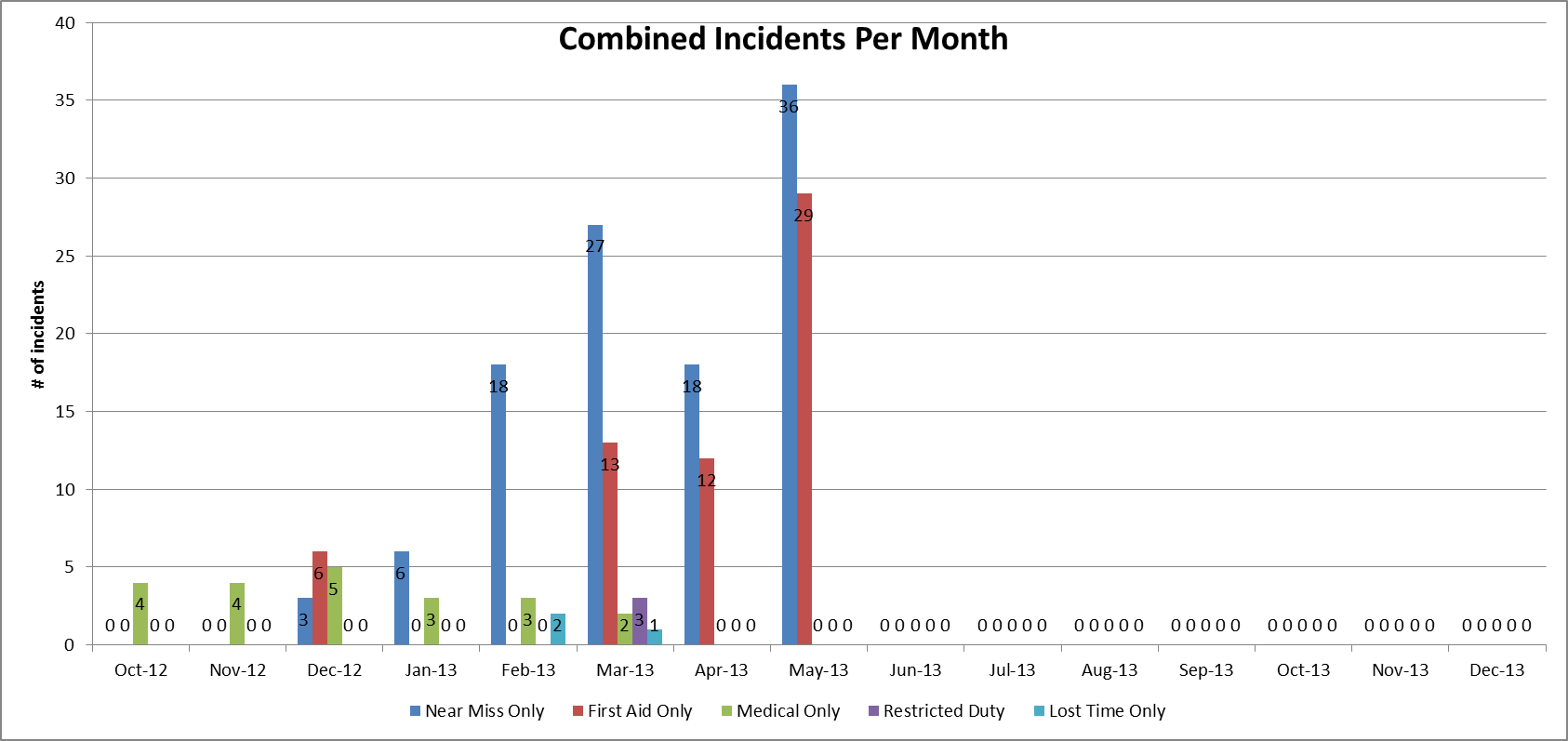 Loss time, restricted, and medical dropped to Zero. First Aid and Nearmiss Reporting Skyrocketed!
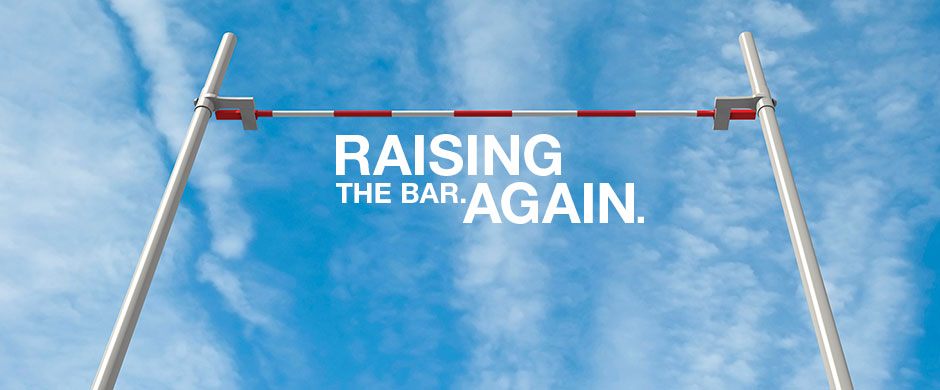 Step 4) Follow-up and Evaluation
Ensure that the indicators are well-defined 

Ensure they correspond with the organizational goals

Raise the bar!
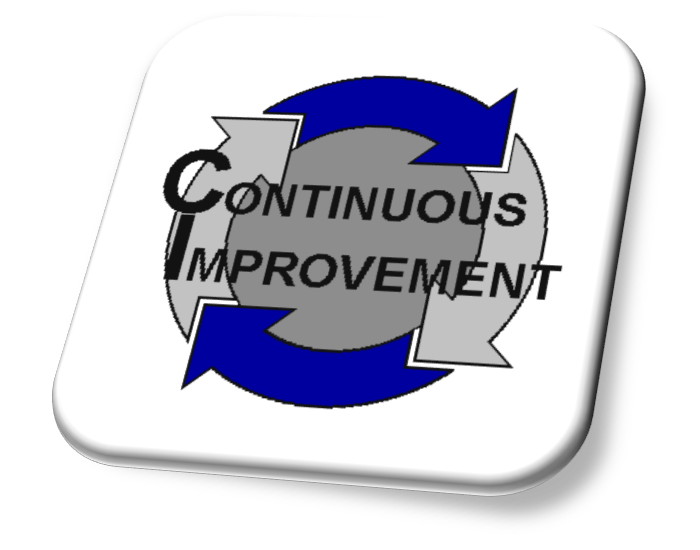 Remember The Steps
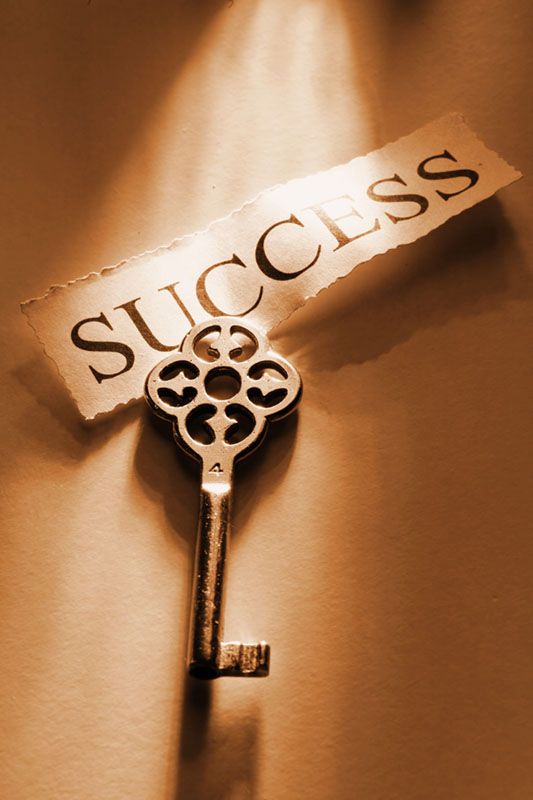 Define your Goals/Objectives

Define Performance Indicators

Define the Measurement/Metric

Follow-up and Evaluation
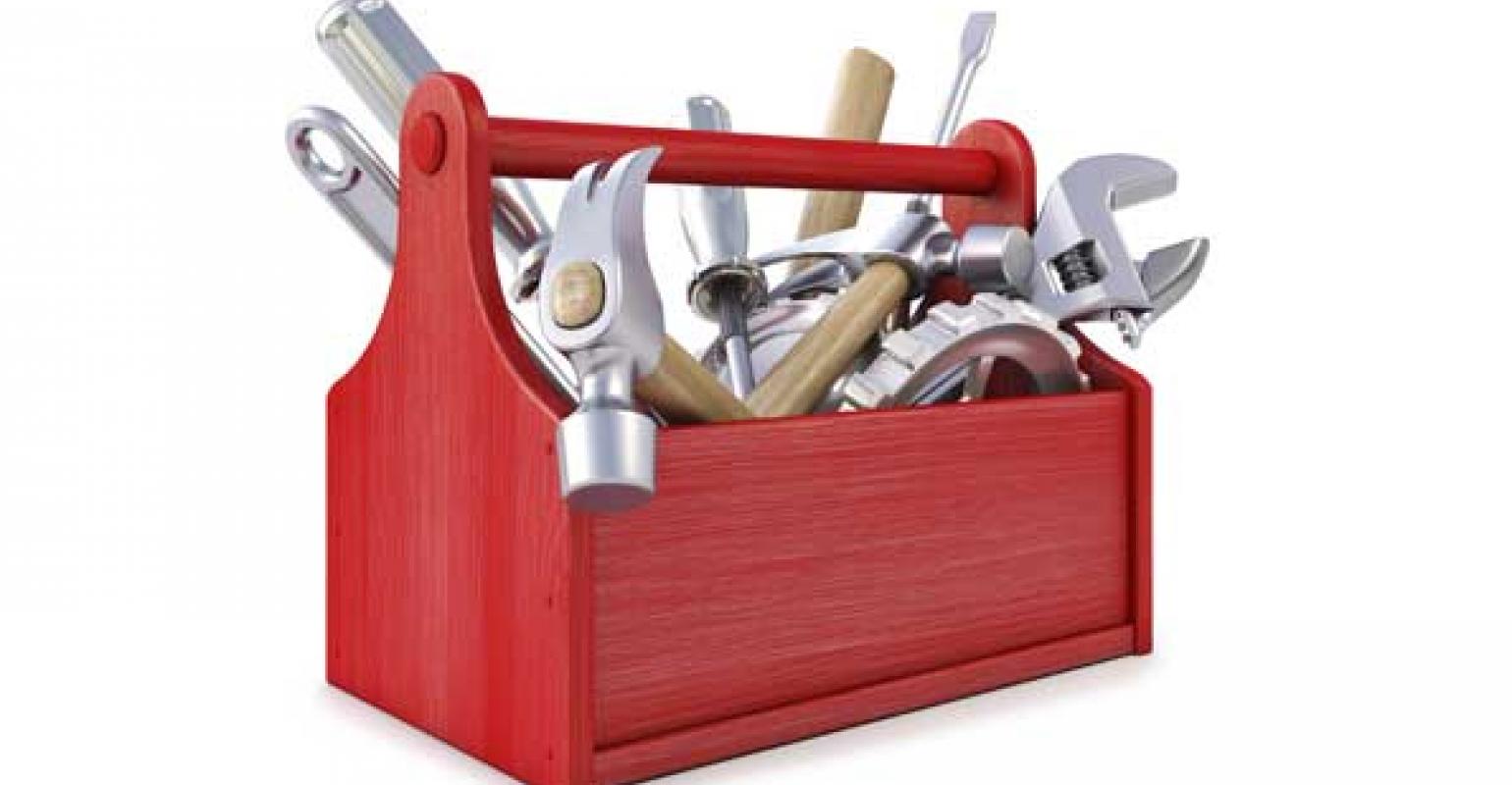 Behavioral Tools(Behavioral Based Safety)
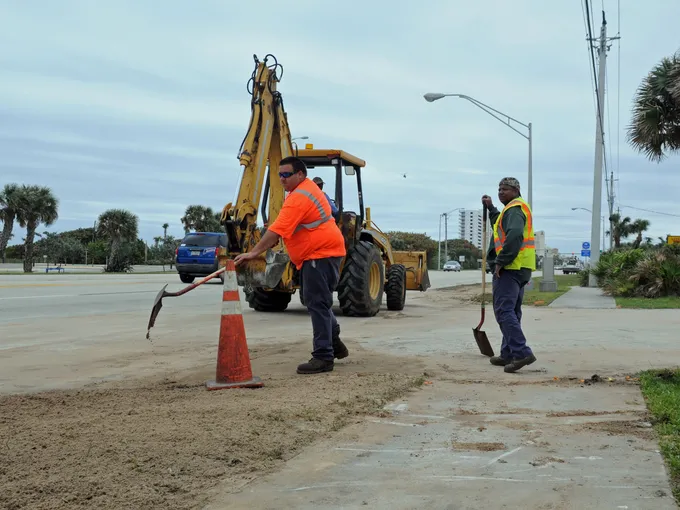 Remember we must address all3 major subsystems
Physical
Managerial
Behavioral
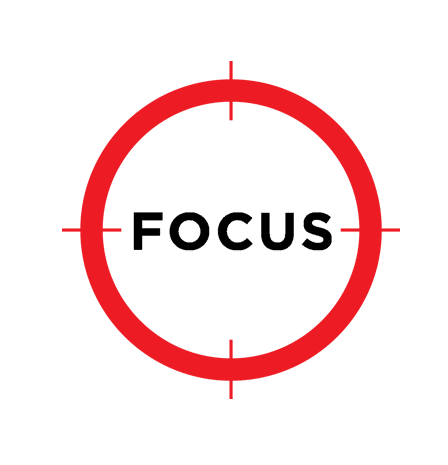 Which Works Better?
or
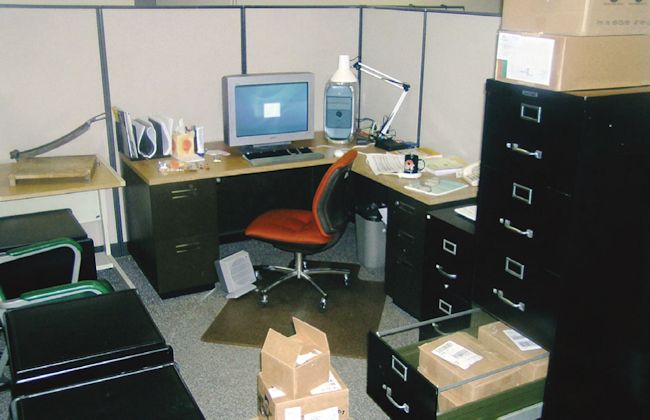 B=f(C)
Behavior is a function of the consequences (c) and past behavior (f)

In other words people will likely repeat things that give them positive outcomes.

Similarly they will be less likely to do things that result in negative outcomes
(or will be more careful not to get caught)
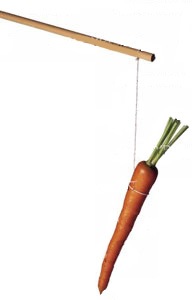 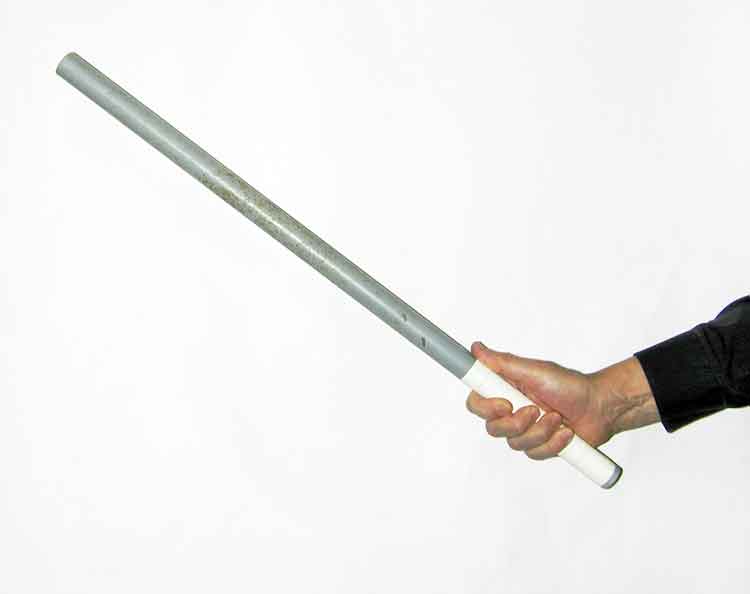 Behavior-Based Safety
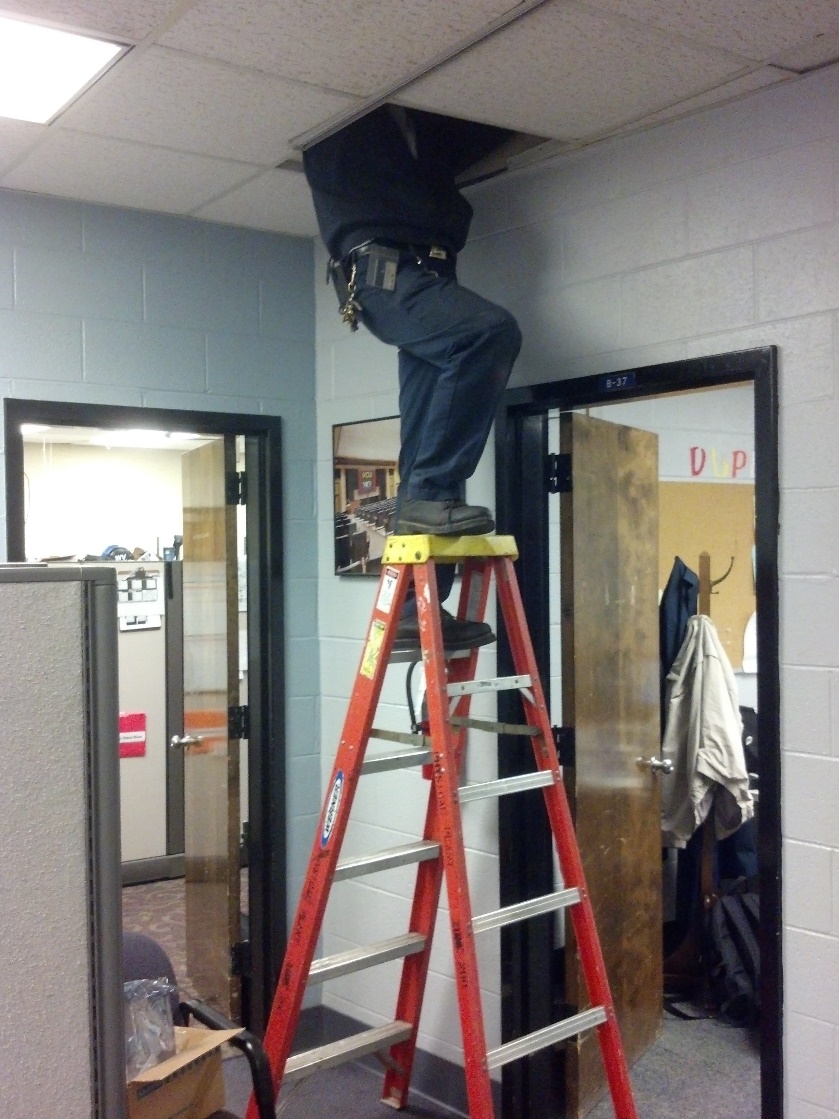 … is a process that helps employees identify and choose a safe behavior over an unsafe one.

To use the 6 foot ladder they have or to get the 8 foot ladder they need!
The Behavior Based Safety Challenge
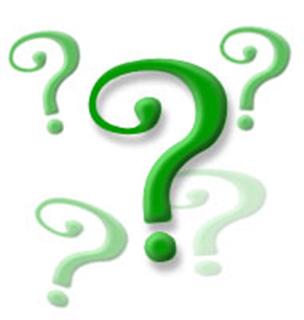 To create conditions that encourage people to collaborate because they want to not because they have to!
[Speaker Notes: Our challenge then is to go from a negative reinforcement environment to a positive reinforcement environment.  

I am sure we would all like to see everyone at our workplace showing up for work because they want to, not because they have to just to receive a paycheck.  

The more we can increase the amount of discretionary effort (positive effort that is not an essential function of the employee’s job) expended by employees, the more rapidly we can tap into the reservoir of human potential that often lies dormant in most companies.]
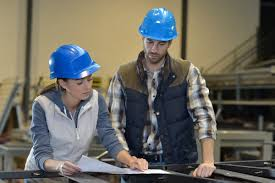 Behavior-Based Safety Track Record
Has been implemented hundreds of thousands of times worldwide

90% of companies adopting BBS (Correctly) have continued with it

Average 5-year incident reduction (Based on a NSC Study): 

62% Reduction of Incidents (FYI….This was the highest in the study)
Behavior-Based Safety Process Model
Identify “critical”work behaviors
Reinforcement and Feed Back
(+ or -)
Conduct periodic observations
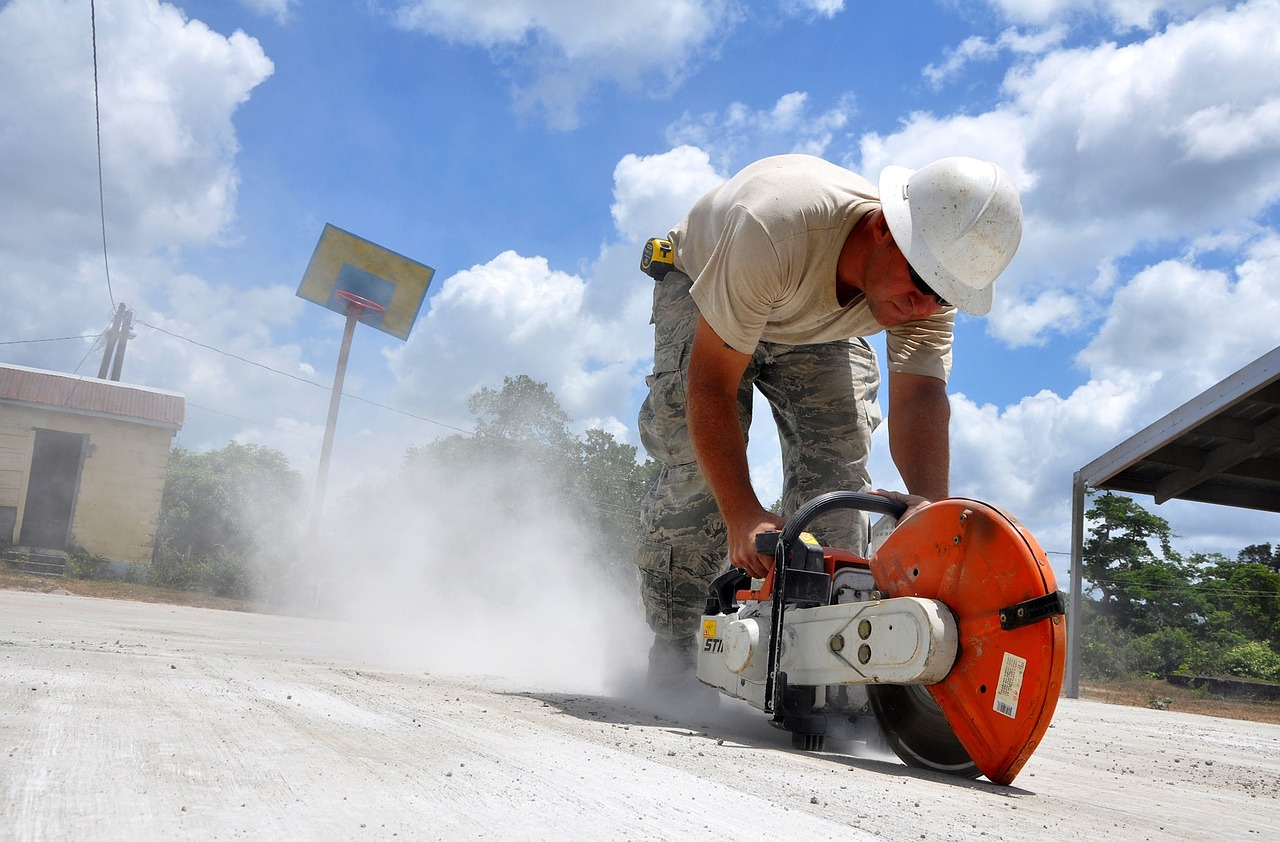 1) Identify Critical Behaviors
Identity critical behaviors you want to focus on in your organization or even department
 
Protective Equipment (head/ eye protection)
Seat Belts
Gloves
Awkward Postures
Spotter when backing
And so on….
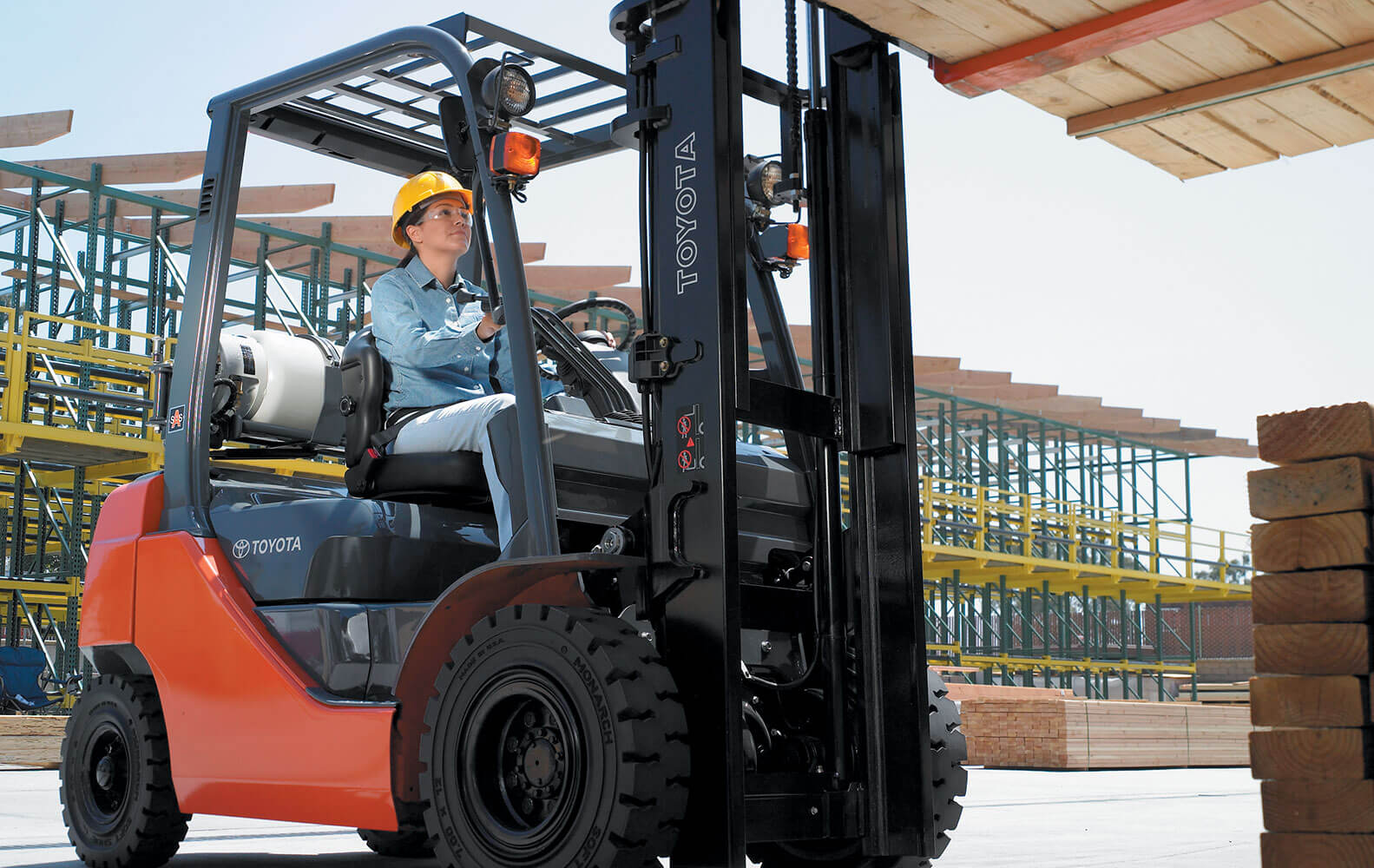 Create an Observation Form
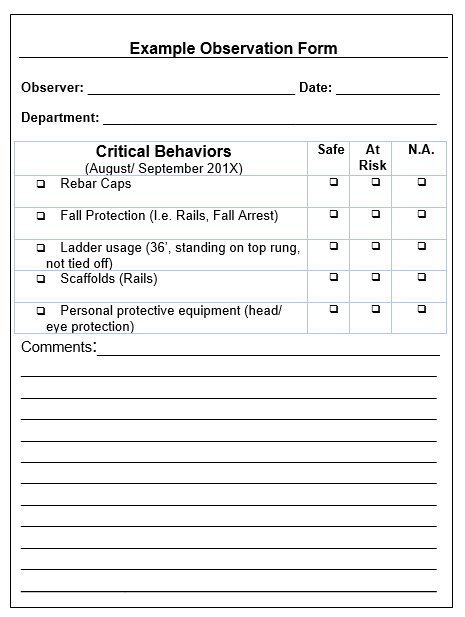 A complete observation report should include the following information:

Any unsafe acts observed

Actions taken to encourage continued safe performance

Immediate corrective action

Actions taken to prevent recurrence
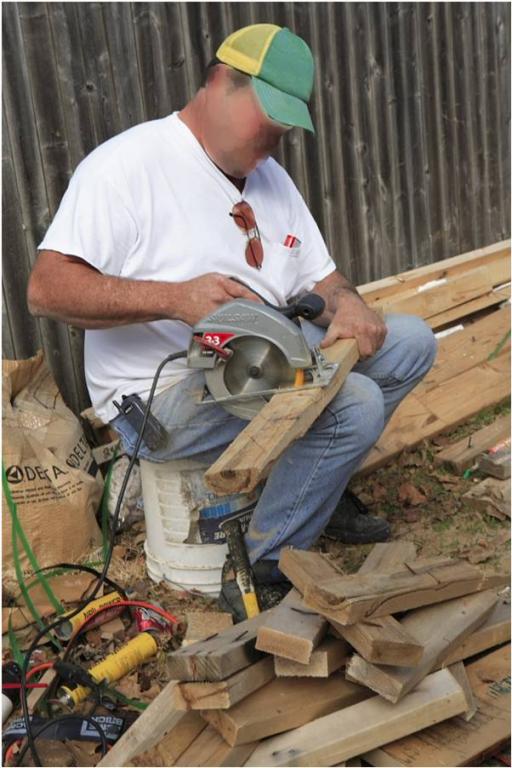 2) Conduct Periodic Observations to Monitor Behavior
Employees are observed performing their work

Feedback is provided about the observation

The observer documents both safe and unsafe behaviors
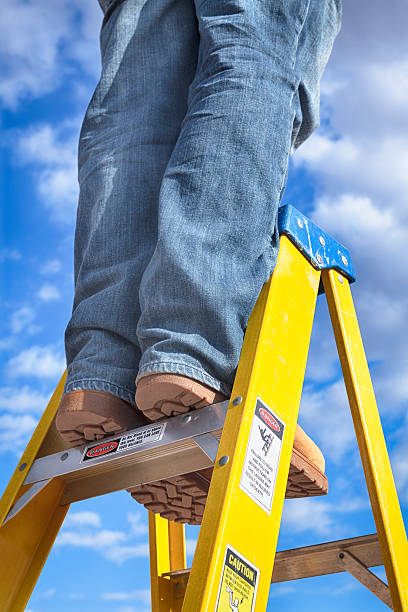 3) Reinforcement and Feedback
This is one of the most important (and hardest) components of the process

The employee is then provided positive feedback on the safe behaviors and non-threatening feedback on the unsafe behaviors
At risk behavior cannot be ignored
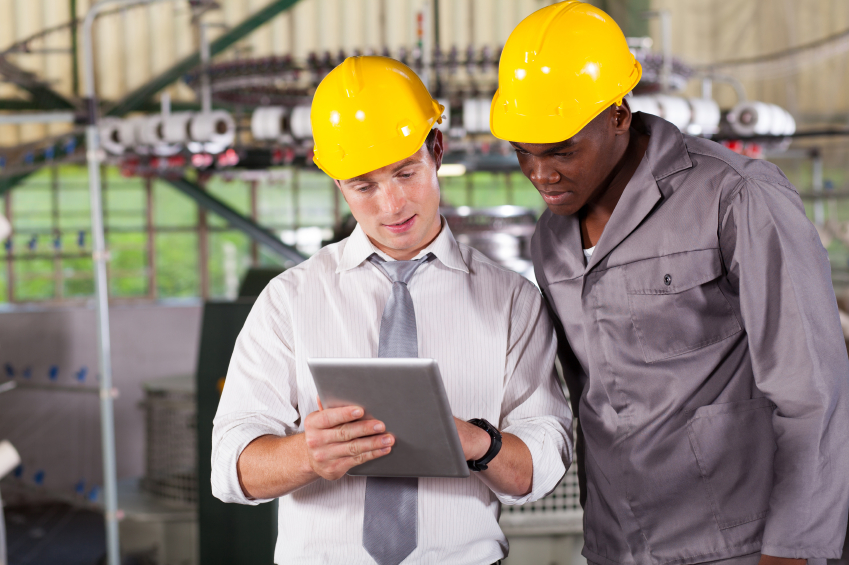 Keep in mind that….
…what the supervisor says and does and how he/she measures and rewards give workers signals as to what is important and what is not!
Formal Review of Observation Data
The data must be reviewed and analyzed to determine the employee’s (or department’s) improvement in safe behaviors

It can be looked at as an overall percentage.






Example:  If 170 out of 200 employees observed were “all safe” then the overall behavior is 85% safe.
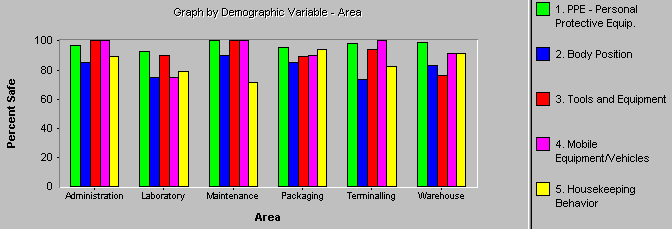 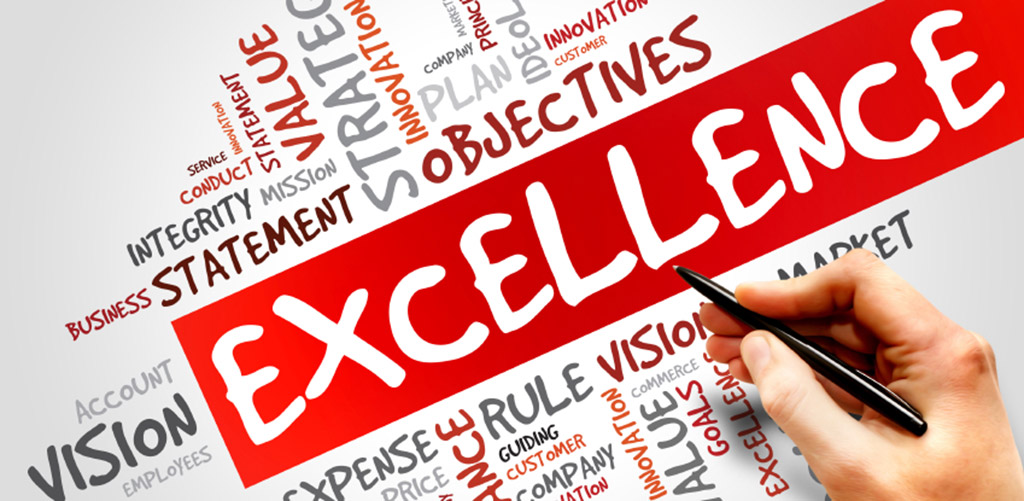 The FUTURE Florida Municipal Safety Excellence Initiative
A well-implemented health and safety management system will lead to a reduction in losses, injuries, and illness!
The Initiative “In a Nut Shell”
VOLUNTARY SAFETY ACCREDITATION PROGRAM 

To become accredited you must meet established standards. 
Will be scalable based on the size of the organization 

Once accredited, the members will obtain various benefits including: 
A “Certificate of Safety Excellence” aka CSE
Peer Recognition (press releases, awards banquets, etc.) 
Additional safety grant funds
Other financial incentives
Overall Initiative Process:
Five Core Management Processes:
Section 1: Commitment to Safety and Health (Safety policy, defined roles and responsibilities, etc)

Section 2: Organizational Emergency Readiness (Clear and effective emergency planning, drills, business continuity, etc)

Section 3: Organizational Incident and Claims Management(Clear and understood process, root cause analysis, transitional work)

Section 4: Organizational Performance Measurement (Internal measurements of safety/risk performance) 

Section 5: Other Organizational Responsibilities (Drug free workplace, hostile workplace)
Departmental Safety Management:
Section 1: Management Commitment

Section 2: Performance Measurement

Section 3: Hazard Identification and Control

Section 4: Training

Section 5: Behavior Management

Section 6: Specific Safety Issues/Requirements  (Technical stuff will be different based on the work they do) 
Section 7: Emergency Response
Templates:
All programs will be provided in an online library of templates. 

The templates will include: 
Policies and processes for the 5 core elements
Written programs for the optional dept modules
Forms and other supporting documents 
Safe work practices, best practices and hazard bulletins
Member Leadership Training:
Risk managers could take a series of in person and online courses to obtain a “FL Municipal Risk Manager Certificate” 

Department leadership including directors and managers could take a series of in person and courses to obtain a “FL Municipal Safety Leadership Certificate”
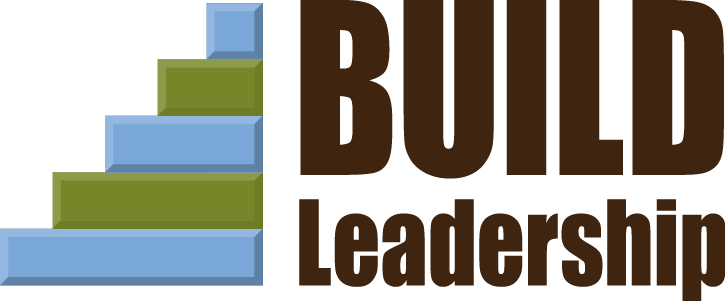 Employee Training:
Will provide templated training materials for the internal trainers to use with their employees

Eventually these courses can be developed for online presentation as an individual or as a tool for group sessions
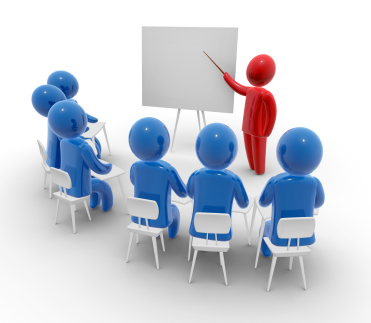 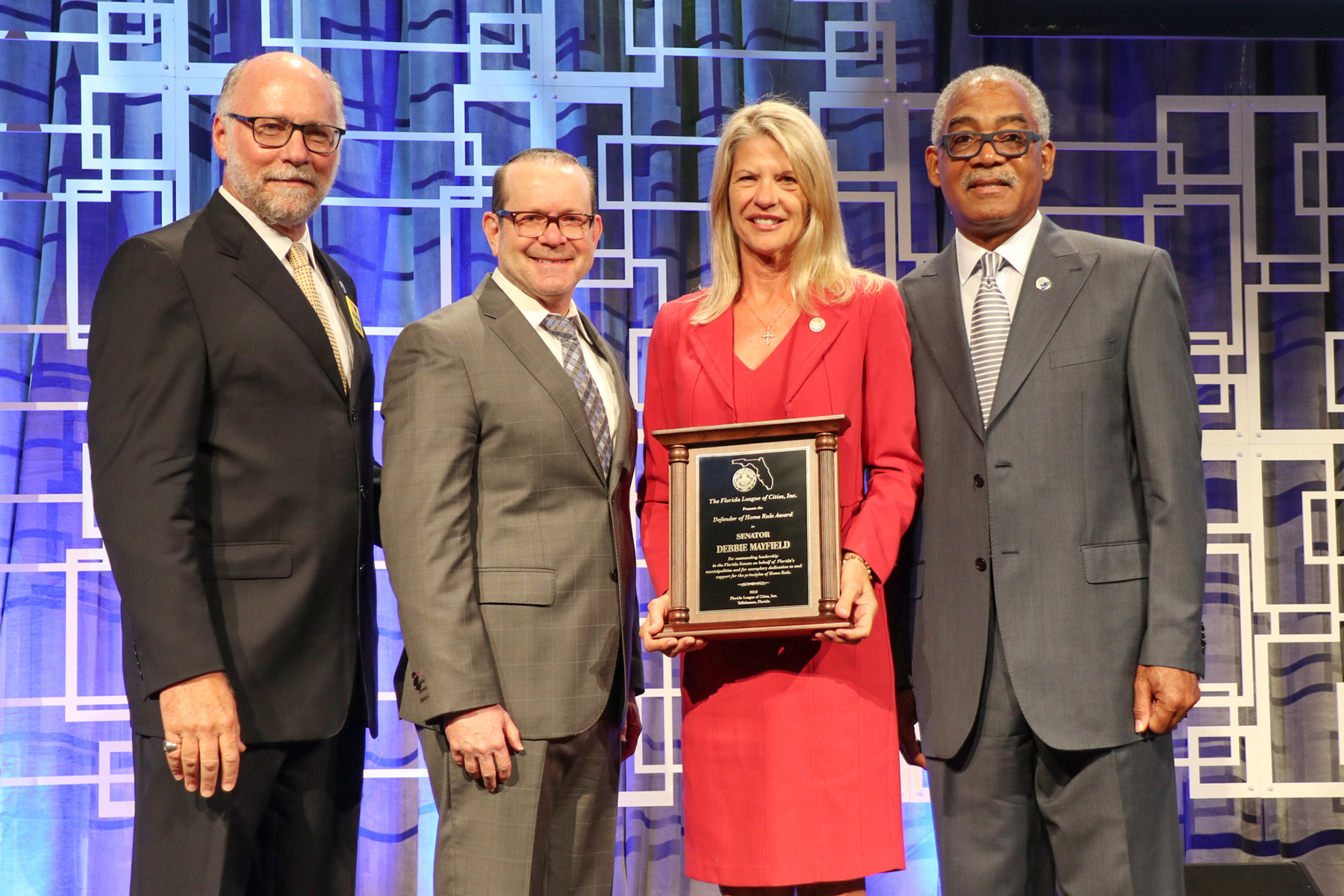 Public Recognition:
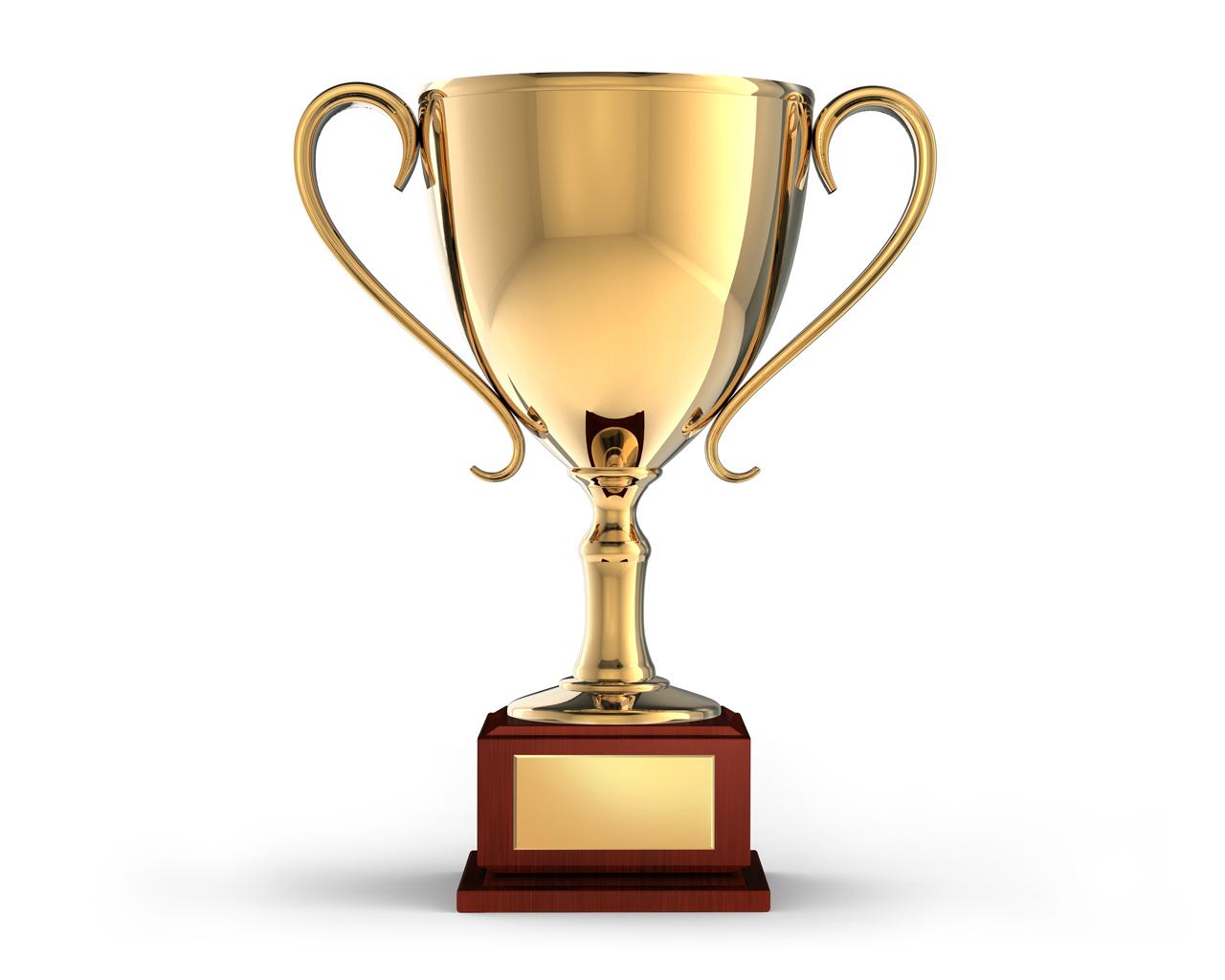 Many members have a healthy competition with their neighbors. 

Press releases
Awards events
Magazine articles
Peer recognition
Session Review
A Brief Historical Look at Risk and Safety Management
Physical Hazards (Safety Inspections)

Physical Hazards (Incident Reporting and Investigation)

Managerial Tools (Understanding Risk Taking) 

Managerial Tools (Performance Measurement) 

Behavioral Tools (Behavioral Based Safety)

The Florida Municipal Safety Excellence Initiative
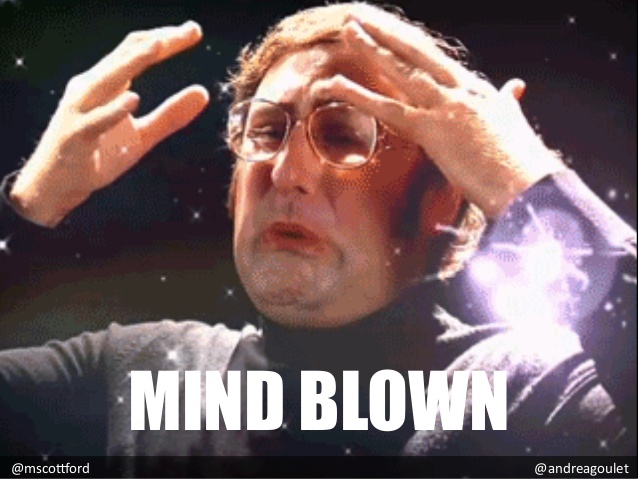 ANY QUESTIONS?